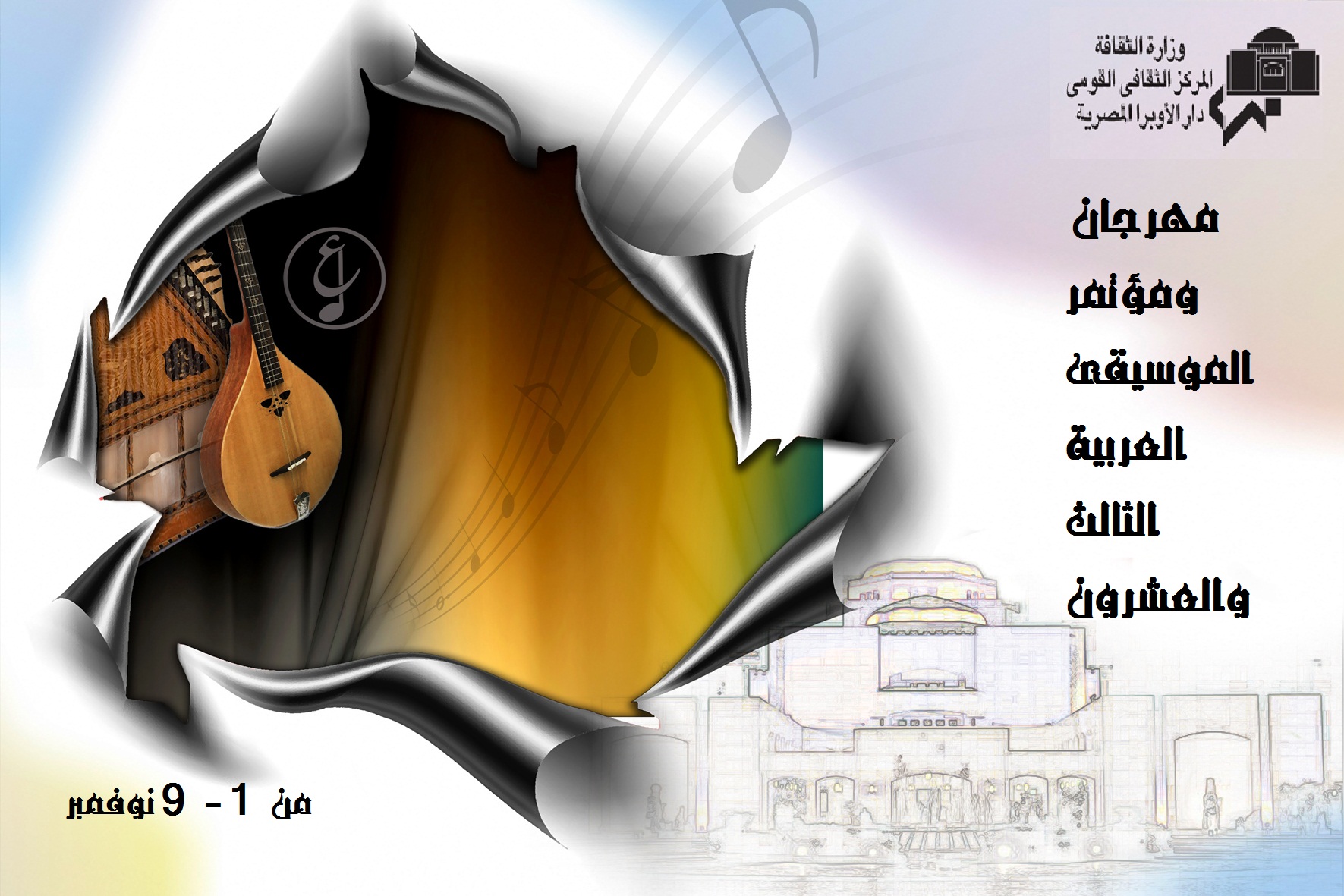 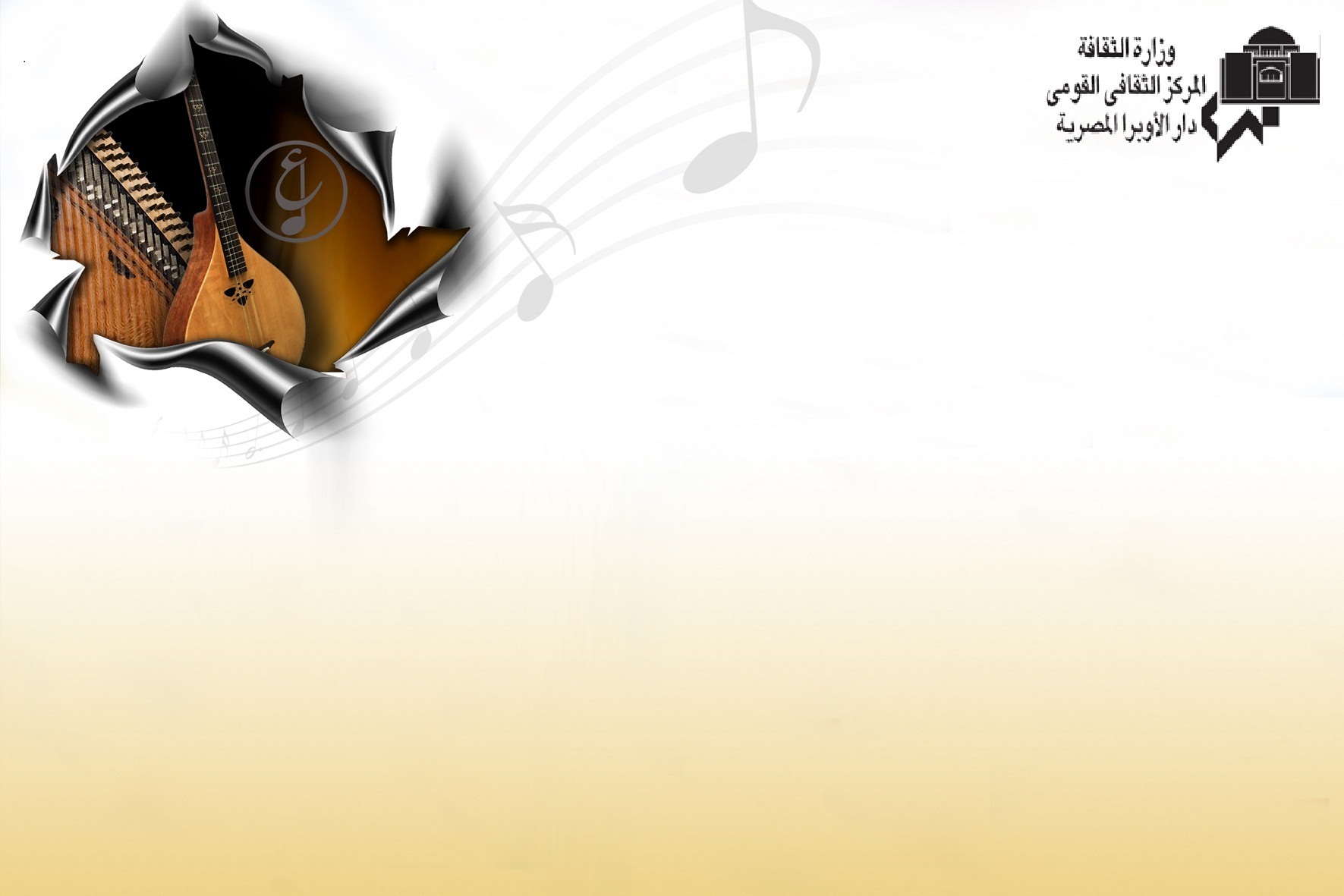 دَوْرُ المُوسيقا وَفاعِلِيَّتِها في تَطوُّرِ نُمُوِّ وَعْيِ الطِّفل وَتَنْشِئَتِهِ تَربوِيَّاً
إعداد الباحث:
أ: خليفة محمد محمود جاد الله
KHalifa Muhammad Mahmoud Jadallah

محاضر في:
قسم العلوم الموسيقية،كلية الفنون الجميلة
جامعة النجاح الوطنية
نابلس/ دولة فلسطين
2014/ 2015
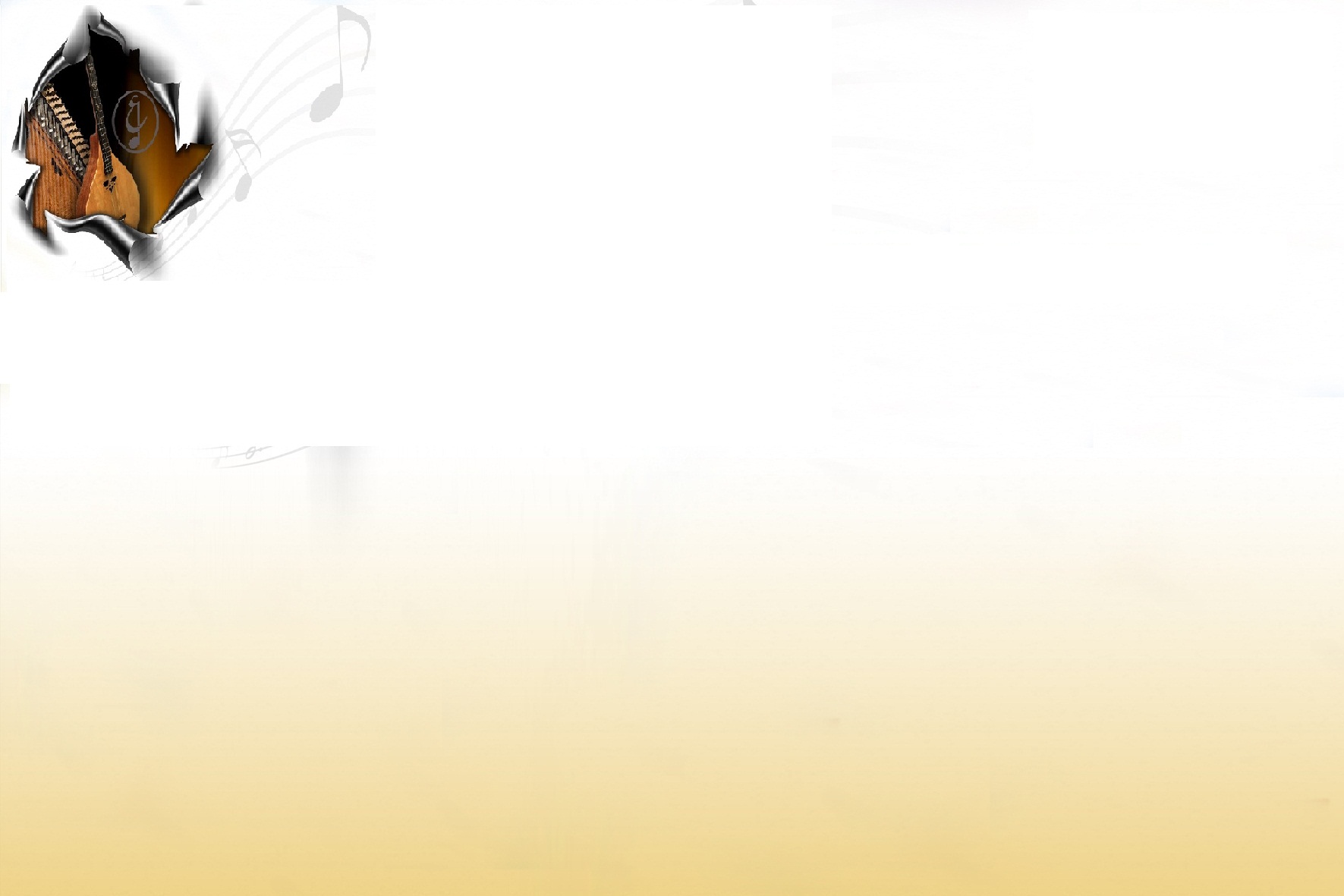 مُلخَّص الدِّراسة:
هدفت الدِّراسة التعرُّف إلى دَوْرُ المُوسيقا َوفاعليتها في تَطوُّرِ نُمُوِّ وعي الطِّفل وَتَنْشِئَتِهِ تَربوِيَّاً، وتأتي أهمية هذه الدراسة من أهمية المُوسيقا في الحقل التربوي المُوسيقي ودورها في سَيْرِ العملية التربوية والنشاطات المَدرسية المُوسيقية، فمن المُلاحظ في ميدان العمل والدراسة المُوسيقية أنَّ هُناك تركيزاً على تدريس الموسيقا، لكننا بحاجةٍ إلى تطوير الاهتمام بالظاهرة موضوع الدراسة بشكلٍ موضوعي في منطقتنا العربية والتي لم تُستقصى دوافعها وحوافزها ومُثبِّطاتها، وتأتي هذه الدراسة لتفعيل دور الموسيقا في دولنا العربية في مناهجنا ومُؤسساتنا التعليمية المُختلفة، وذلك لِتكُون أحد العوامل المُساعدة في تحسين قُدرات وأداء مُعلم الموسيقا في الوطن العربي، والذي بدوره يعمل على التأثير في تنشئة الطفل مُوسيقياً وتربويَّاً، إذ يعمل تعلُّم وتعليم المُوسيقا على تكامل النُّمو لدى الأطفال كوسائل مُكمِّلة لعملية تربية الطفل وتنشئته.
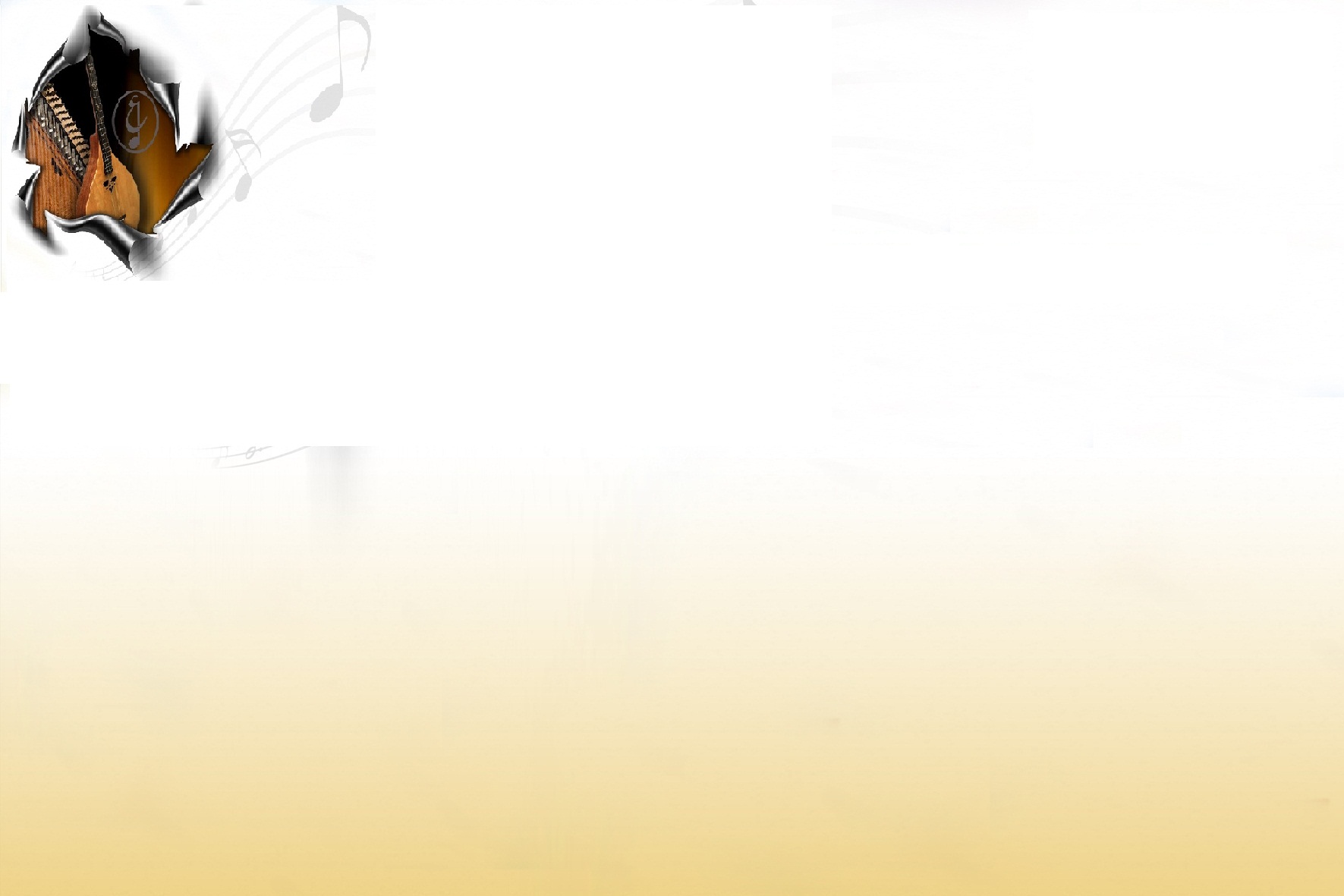 ولتحقيق هدف الدراسة قام الباحث بِدراسة الفرضيات والأهداف الآتية:
دَوْرُ المُوسيقـــا َوفاعلـيتها في تَطــــوُّرِ نُمُـــوِّ وعــي الطِّفــل وَتَنْشِئَتِــهِ تَربوِيَّــاً، والتــعرُّف إلى كيف يُولَدُ الإنسان مُوسيقياً، والتعرُّف إلى أثر المُوسيقا على نُمو شخصيَّة الطفل وإثراء تعلُّمه وتطوُّر ذكائه، والتعرُّف إلى دور المُوسيقا في تنمية الوعي وتوسيع المعرفة لدى الطفل، ودور المُوسيقا في التأثير على نشاط الخلايا الدِّماغية والتي تُؤثِّر على أنشطة الإنسان الأخرى تأثيراً إيجابياً، وتحقيق التفاهم العالمي عن طريق تذوُّق التلاميذ لمُوسيقا الشُّعوب الأُخرى، وبعد تحليل واختبار الفرضيات وتمحيصها أظهرت الدراسة أنَّ التنشئة المُوسيقية أساسٌ هامٌ وفاعلٌ في نُموِّ وعي الطفل وتكامُل شخصيَّته جِسمياً وعقلياً ونفسياً وعاطفياً واجتماعياً، وكما أظهرت أيضاً أهمية المُوسيقا في التربية، إذ هي رُوح التعبير عن الانفعالات المشاعر إضافة إلى كَونِها اللغة التي تُسَهِّل الاتصال مع الآخرين وتعمل على تخفيف التوَتُّر والإحباط والعودة بالفرد إلى حالةٍ من الاتزان فينمُو نُمواً سَوِيّاً، وتعمل أيضاً على تنمية التفكير والذكاء الاجتماعي والذكاء الإبداعي عند الأطفال، وأنَّ المُوسيقا تُحقِّق هدف التربية، ومن هُنا جاء الاهتمام بها كجزءٍ أساسيٍّ في المنهاج التربوي الذي يجب أن يُستخدم في المراحل الدراسية المُختلفة، وأوصى الباحث إلى مزيداً من الاهتمام في تدريس المُوسيقا في فُروع التعليم المُختلفة وعمل دراسات أُخرى في هذا المجال لإثراء المكتبة المُوسيقية العربية، وحتى يُصبح تدريس المُوسيقا واقعاً أساسياً لا يُستغنى عنه في مُؤسّساتنا التعليمية المُختلفة.
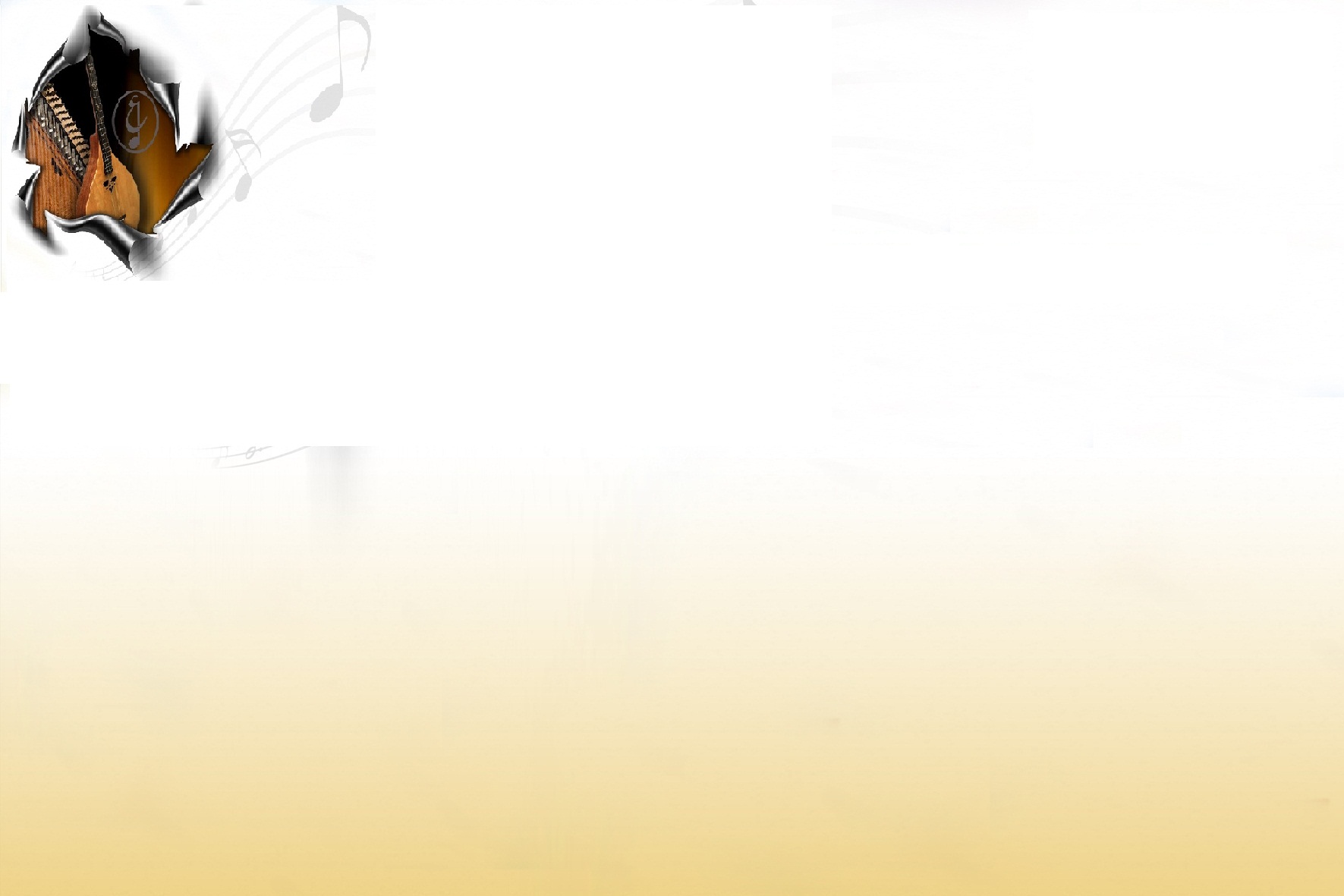 أهداف الدِّراســة:
سعت الدراسة إلى تحقيق الأهداف الآتية:
التَّعرف إلى المُوسيقا ودورها الرِّياديُّ في تنشئة الأطفال وتطوير نُمُوهم تربويَّاً.
 التَّعرف إلى المُوسيقا وكيف يُولد الإنسان مُوسيقياً.
التعرف إلى أثر المُوسيقا على نُمُوّ شخصية الطفل وإثراء تعلمه وتنمية ذكائه.
التعرف إلى دور المُوسيقا في تنمية الوعي وتوسيع المعرفة لدى الطفل.
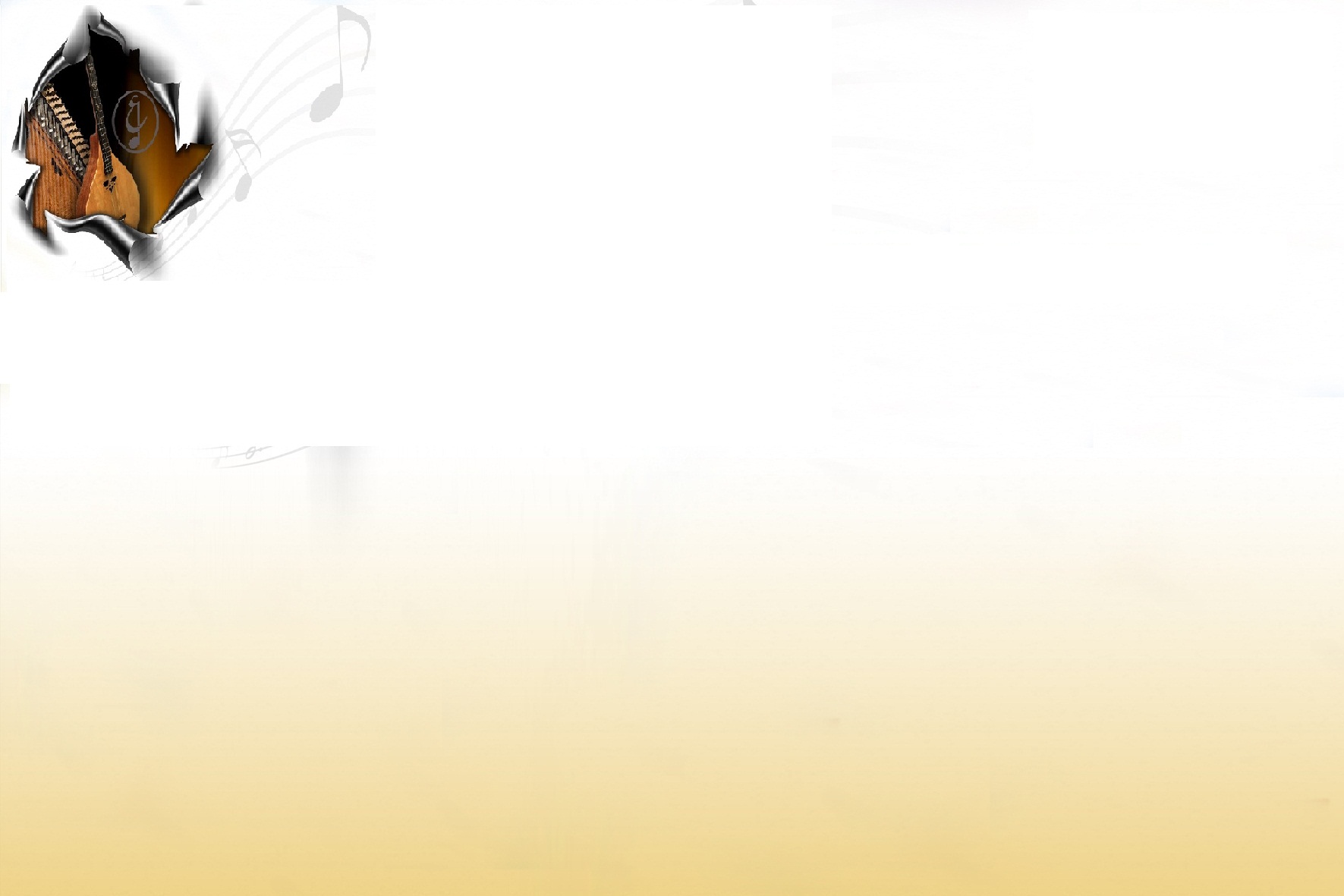 مكانة المُوسيقا في التَّربية:
علاقة المُوسيقا بالتربية علاقة وثيقة، فكلٌّ منهما تعتمد على الأخرى.
فالتربية تعتمد على المُوسيقا في بناء شخصيَّة الطفل
المُوسيقا تحتاج إلى أساليب التربية في التعليم لنشر التَّذوق المُوسيقي الجيِّد والوُصول إلى تحقيق الإبداع الفنِّي لذوى المواهب.
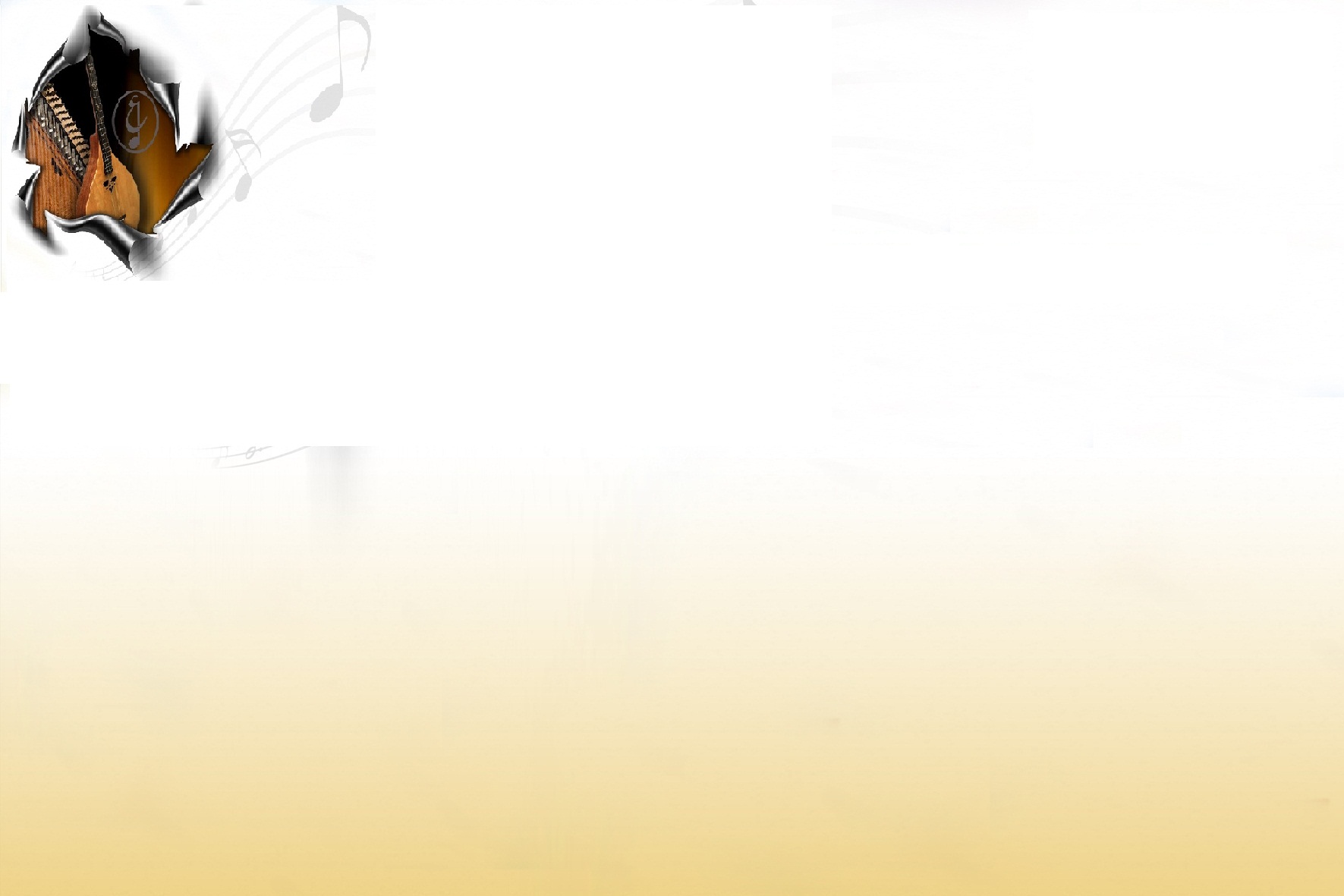 يُولدُ الإنسان مُوسيقياً:
المُوسيقا تغمرُ الحياة بإيقاع الحركة، ورُوح التَّفاؤل والأمل، ولا يوجد إنسانٌ مُوسيقيٌّ وآخر فقيرٌ في استعداداته الفنية، لأنَّ الإنسان يُولد مُوسيقياً في البداية، ثم تتحوَّل هذه المُوسيقا إلى طاقات مُبدعة في مجالات مُتعدِّدة للعُلوم والفُنون، لتُثري أوجه الحياة المُختلفة بالعمل المُنوَّع، ويظلُّ مع ذلك مُوسيقياً في مشاعره ونبضه وحركته وإيقاعه، حتى ولو تحوَّل إلى مُفكِّرٍ أو عالمٍ أو عاملٍ أو صانعٍ، لأنَّ الإنسان له قلبٌ ينبض بإيقاع دقيق، وأعضاء تتكاملُ في حركاتٍ إيقاعيةٍ مُتعدِّدةٍ ومُتناسقةٍ، ما دام حيَّاً كما أنَّه يتغنَّى بالحديث الجميل ذي النَّبرات الرَّنانة، والجُمَل المُفيدة، والتَّعبير الحزين والمرح، والقويُّ والليِّن، والمُحِبُّ والمُخيف، فاللغة موسيقا وإيقاع، وهي: تعبر عن أوركسترا الجسم البشري بكافة آلاته ونبضاته وعطاءاته، وكل إنسان له عِلاقة ما بالمُوسيقا ولو عاش طوال عمره لا يعرف المُوسيقا، فهو لا يعرف حقيقة أنَّ الإنسان مخلوق بالفطرةِ ليتفاعل مع النَّغم، فهو يتشرَّب المُوسيقا منذ تكوينه الجنيني الأوَّل في بطن أمِّه، وليس معنى هذا أنَّه يستمع إلى بيتهوفن ومُوتسارت، ولكن ضربات قلبه وضربات قلب أمِّه هي وحدها مُوسيقا كافية، إلا أنَّه يمتصُّ مُوسيقا فعليَّة من العالم الخارجي.
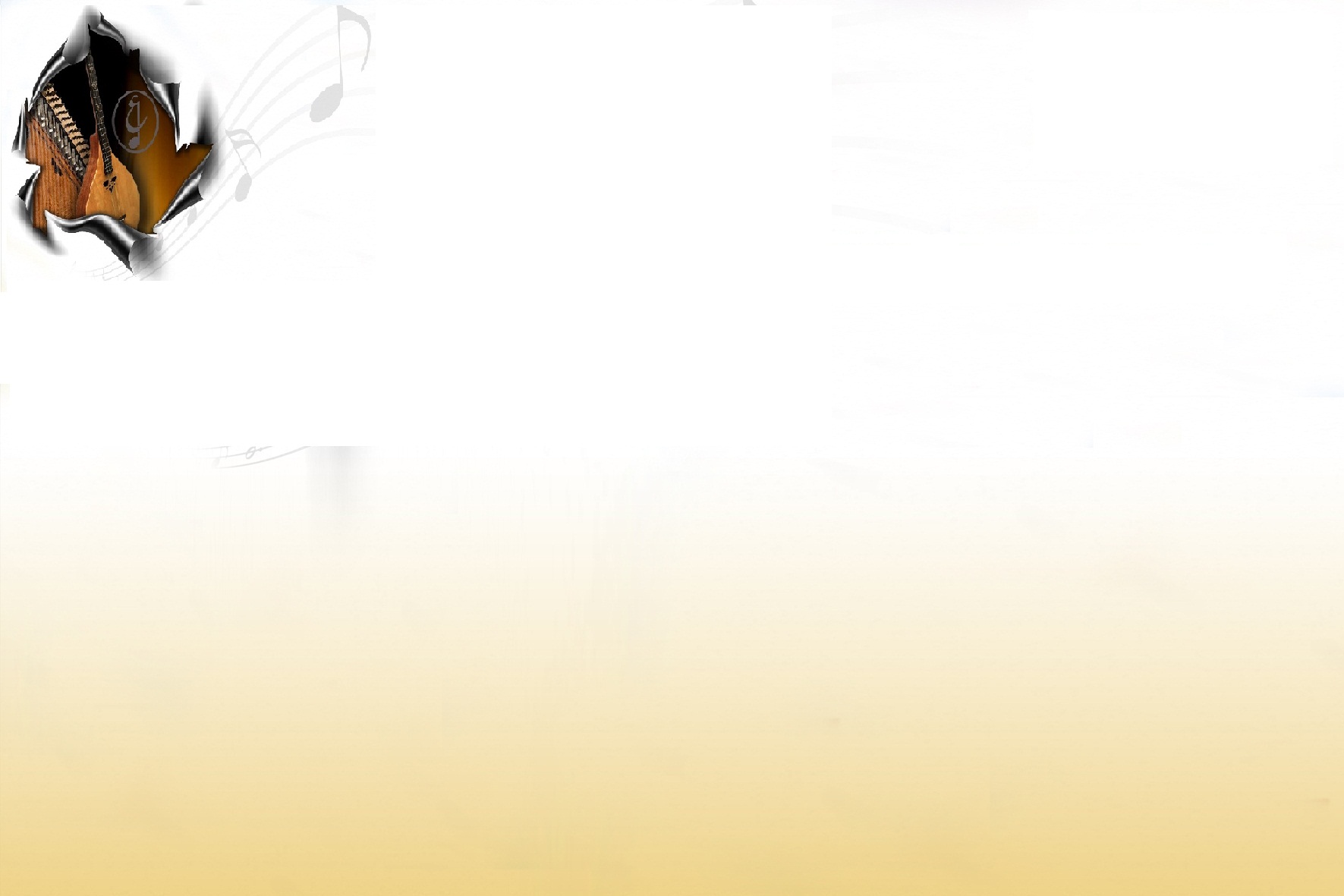 أثر المُوسيقا على نُمُوّ شخصيَّة الطفل وإثراء تعلُّمه وتطوُّر ذكائه وإبداعه:
قال جُبران خليل جُبران في المُوسيقا: «فالموسيقا هي لُغةُ النُّفوس، والألحان نُسيْماتٌ لطيفةٌ تهزُّ أوتار العواطف، وهيَ أناملٌ رقيقةٌ تَطرُقُ باب المَشاعر وتُنبِّه الذَّاكرة». وقالَ أيضاً: «المُوسيقا كالمِصْباحِ، تَطرُدُ ظُلمَةَ النَّفس وتُنيرُ القلب فتُظهرُ أعماقه».

     	تُعتبر المُوسيقا أهمُّ المُؤثِّرات السَّمعية التي لاقت اهتماماً بالغاً وأجريت عليها دراسات عديدة من حيث تأثيراتها الفسيولوجية والنفسية والعصبية والصحية، فلطالما كانت دراسة تأثيرات المُوسيقا على العقلِ والدِّماغ من المواضيع ذات الأهميَّة الكبيرة، فقد تمَّت دراسة الترابط بين المُوسيقا والصحة الجسدية والعقلية للبشرِ لمُدَّةٍ طويلةٍ من الزمن، وأظهرت الدِّراسات بأنَّ المُوسيقا لَها تأثيرات إيجابية على عقلِ ودِماغ البشر. (11)، وقد بيَّن الكاتب الأمريكي دون كامبل في كتابه «تأثير موتسارت» تأثيرات الموسيقا الكلاسيكية بوجهٍ عامٍّ، وموسيقا موتسارت بوجهٍ خاصٍ، وفي كتابه جاء: «أنَّ التأثير الخارق والفريد لموسيقا موتسارت تمتدُّ جُذوره إلى طُفولته والظُّروف التي أحاطت به وهو جنين في بطن أمِّه وبعد وِلادته، إذْ كان أبوه عازفاً بارعاً «لآلة الكمان، وكان دائم العزف بِجوار زوجته ومُوتسارت ما يزال جنيناً في رحمها»، وهذا يعني أنَّ الأنغام التي كانت تنساب من كمان والده كان لها بالغ الأثر في التكوين العصبي والوُجداني لمُوتسارت، ومن العوامل التي أثَّرت في مُوتسارت أيضاً أنَّ أُمّه كانت عاشقةً للمُوسيقا والطَّرب وكانت تُغنِّي له وهو لا يزالُ جنيناً. (12)
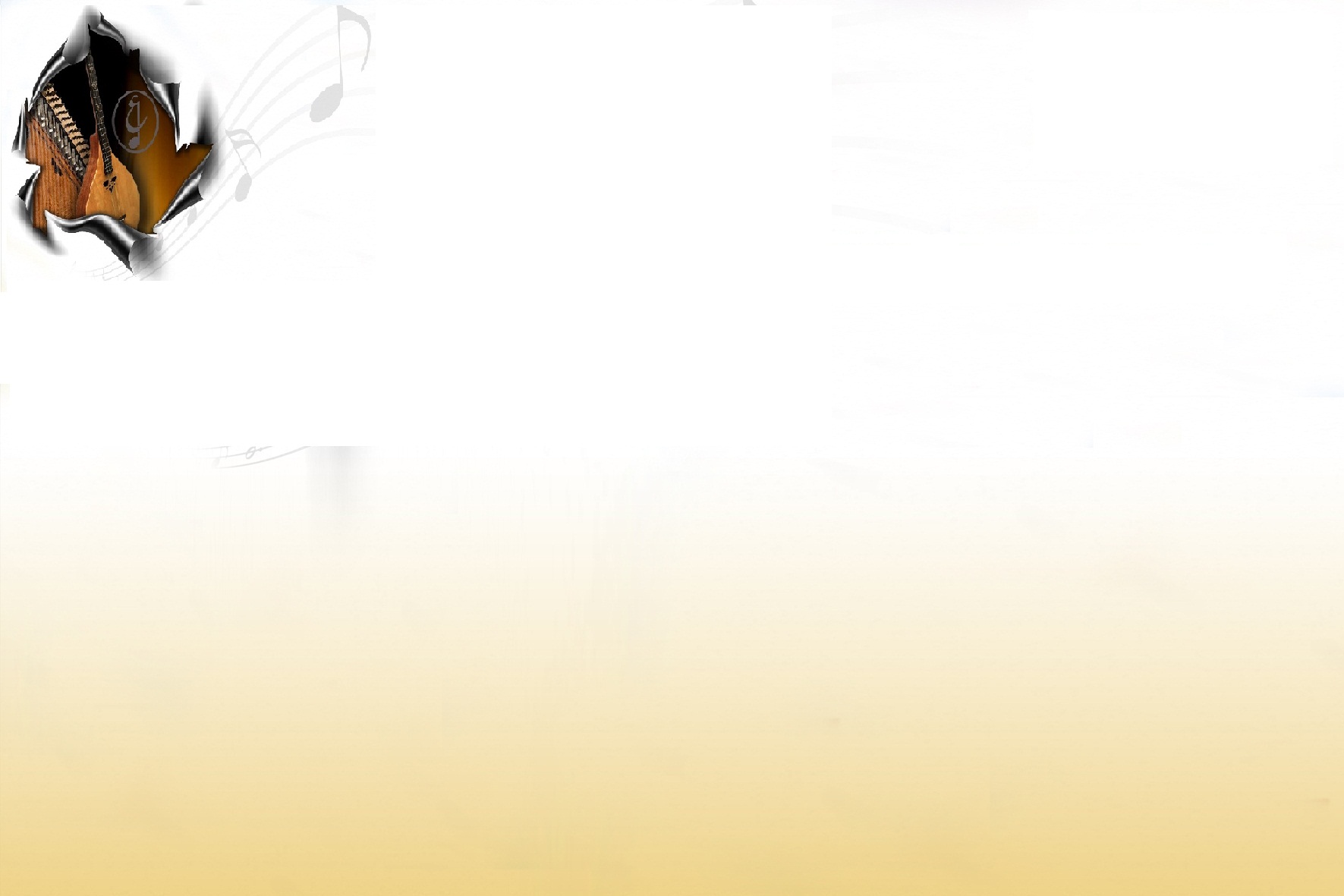 المُوسيقا هي لونٌ من ألوان التَّعبير الإنساني، فقد يتمُّ التَّعبير فيها وبها عن خلجات القلب المُتألم الحزين، وكذلك عن النَّفس المرحة المُرتاحة؛ وفي الموسيقا، قد يأتي المرء بِشحنةٍ من الانفعالات التي فيها ما فيها من الرُّموز التعبيرية المُتناسقة، في "مقاطع" معزوفة يحسُّ بها مُرْهَفُ الحسِّ أو من كان ذوَّاقاً ينفعل ويتفاعل سماعيَّاً ووجدانياً وفِكرياً، يحسُّ بها إحساساً عميقاً وينفعل به انفعالاً مُتجاوباً، مثله مثل أيٍّ من الكائنات الحيَّة. (11)
والمُوسيقا ليست مُجرَّد أنغام؛ بل هي وسيلة "تواصل" لِالتقاء الذِّهن والرُّوح عند الشَّخص الواحد؛ وهي أيضاً وسيلةٌ اجتماعية وتربويَّة فاعلة تُساهم في عمليات التَّفاهم وفي تنمية الحِسّ والوعي الشَّخصي؛ وتعمل على إدخال البهجة على النُّفوس وفي تجميل العالم من حولنا، أو كما جاء في إحدى مقطوعات الفنَّانة اللبنانية الشَّهيرة فيروز: أعطني النايَ وغـَنّي، فالغِناء سِـرُّ الوجودْ! وكذلك كما صدحت سيَّدة  الطَّرب الأصيل أم كلثوم البلتاجي: المَغـْـنى، حياة الرُّوح يِسمعْها العليلْ تِشفيه! (11)
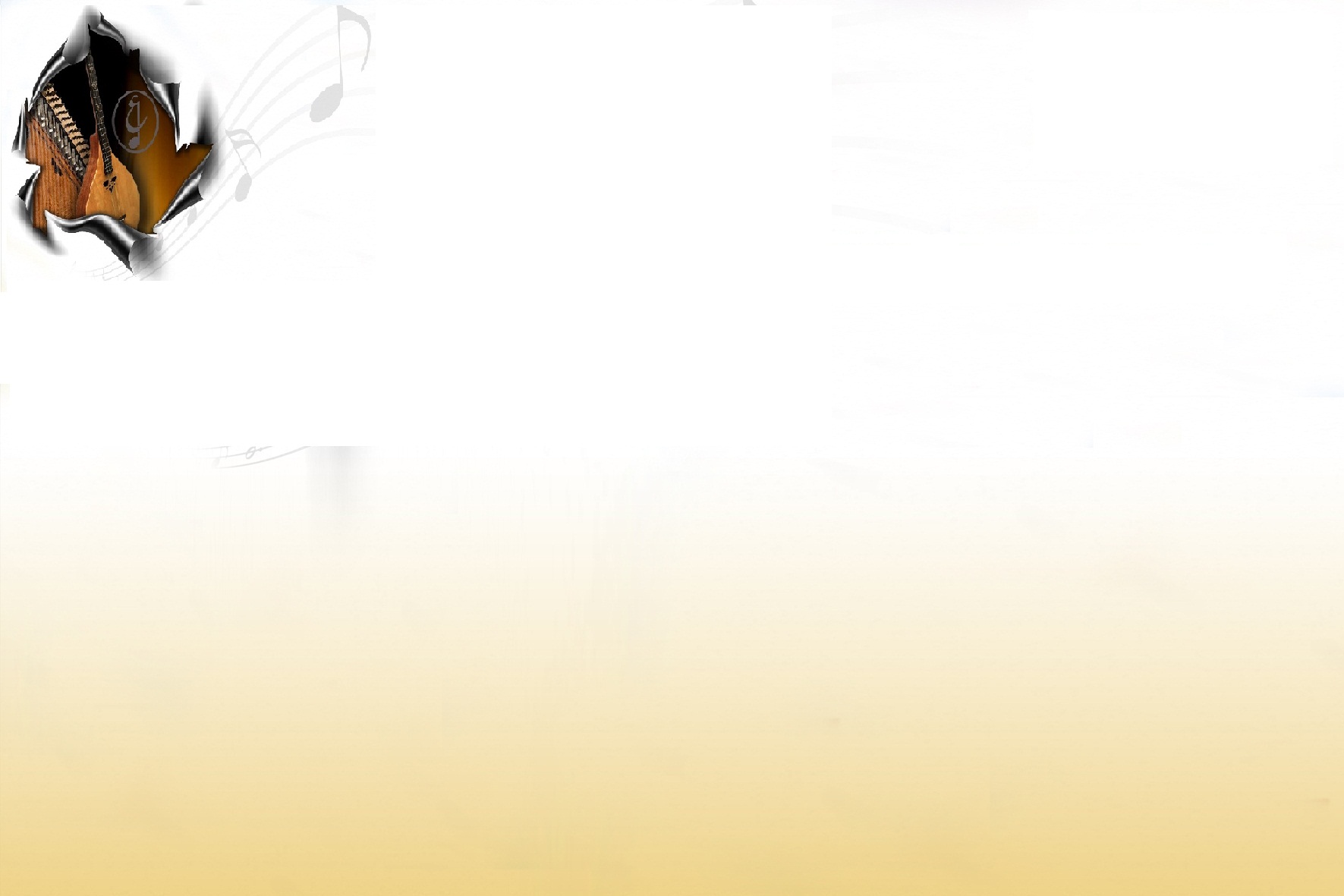 نتائج الدراسة وتحليلها ومناقشتها
أظهرت الدِّراسة أنَّ المُوسيقا لها وظيفتين أساسيَّتين في تطوُّر نُمُوِّ وعي الطفل وتنشئته تربوياً، وظيفة تربويَّة وأخرى فنيَّة:
الوظيفة التربوية وتظهرُ من خِلال ما يلي:

1- الاهتمام بِتكامل نُمُو الطفل جِسميَّاً ونفسيَّاً وعاطفيَّاً وعقليَّاً واجتماعيَّاً، حتَّى تعدُّه للحياة في مُجتمعه وبيئته كمُواطنٍ صالحٍ، فيتذوَّق ويُقدِّر المُوسيقا الجيِّدة، ويشعر بِالناحية الجَماليَّة فيها ويتأثَّر بها، وفي مراحل الطُّفولة الأُولى نستطيع تحقيق هدفنا هذا عن طريق القِصَص الحَركيَّة والألعاب المُوسيقيَّة الهادفة تربويَّاً، ومن مضمون أغاني الطُّفولة والأناشيد المُناسبة لِكلِّ صِنف. 
2- إفادة باقي المواد الدراسيَّة بِما يزيدها ثَراء.
3- أنَّ المُوسيقا مصدراً من المصادر التي تُحبِّب الطفل في المدرسة وتجذبه إليها.
4- أنَّ المُوسيقا تُنمِّي الوعي الاجتماعي والقومي والدِّيني في نفس الطِّفل.
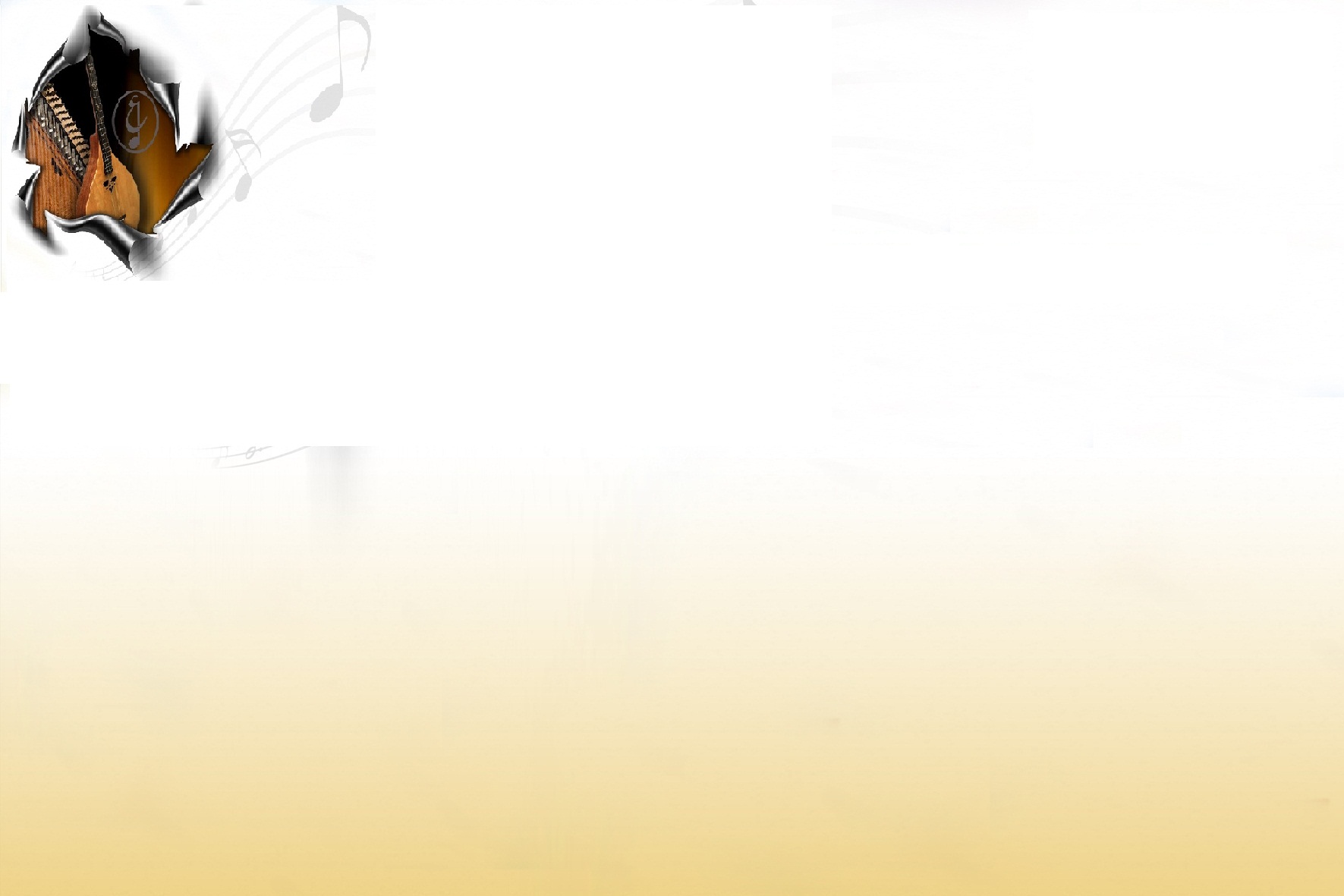 الوظيفة الفنيَّة وتظهرُ من خِلال ما يلي:

1- تنمية الإدراك الحِسِّي وخاصَّة الانتباه والحَركة عِند الطفل، مُنذ نشأته الأُولى في حياته المدرسية عن طريق الإيقاع والنَّغم.
2- تربية الحاسَّة السَّمعيَّة لإدراك العناصر المُوسيقيَّة، وتنمية الذَّوق المُوسيقي السَّليم. 
3- خلق الجوِّ المُناسب لِتربية الإدراك السَّمعي لَدى تلاميذ هذه المرحلة، والتدرُّج بِهم إلى مُستوى التذوُّق المُوسيقي المبني على الفهم والإدراك.
4-  تعريف الطفل بِعناصر اللغة المُوسيقيَّة قِراءة وكِتابة بِصورةٍ مُبسَّطة.
5- غرس عادات سُلوكيَّة سليمة لِلاستماع عِند الطفل.
6- آداب الاستماع والعمل على مُمارستها.
7- العمل على الارتفاع بِمُستوى الوعي الفنِّي المُوسيقي لَدى أبناء الشَّعب، مُمثِّلاً في تلاميذ المرحلة الابتدائية بإكسابهم الصِّفات التي تُنمِّي فيهم القُدرة على الاستماع الواعي.
8- الكشف عن ذوي الاستعداد والمواهب المُوسيقيَّة في سِنٍّ مُبْكِرةٍ، والعِناية بِهم وتوجيههم مُوسيقياً.
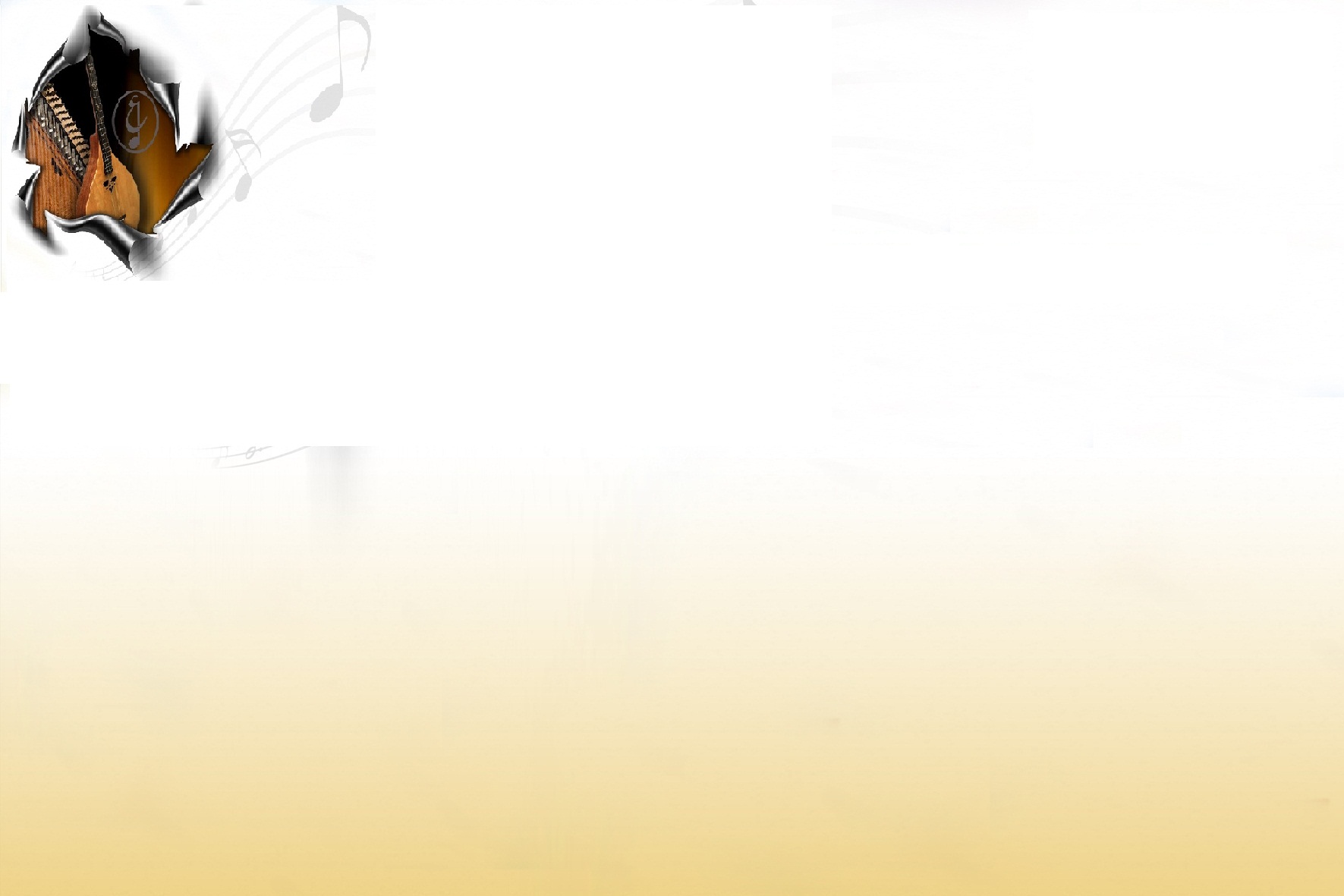 النتائج التي تتعلَّق بالهدف الأوَّل: (دور الموسيقا الرِّيادي في تنشئة الأطفال وتطوير نُموهم تربويَّاً):     
أظهرت الدِّراسة أنَّ المُوسيقا لها تأثيرٍ كبير فـــي تكويـــن الشَّخصيَّـــة المُتزنة المُتناسقة، وكذلك في تنمية ملكة الخلق والابتكار، فقد جعلت إلى جانب الهندسة والحِساب والفلك، وكانت المُوسيقا مظهراً من مظاهر الرُّقي والثقافة، وجعل الحياة الإنسانية إلى آفاق أسمى وأفضل، ولها دورٌ فعَّالٌ في تنمية ملكاته الفنِّية، وتعمل على تكوين الشَّخصية المُتسقة، وأنَّ الفن والموسيقا مِحور تكوين الطفل في المرحلة الأولى من حياته التعليمية، حتى ينال كلِّ طفلٍ النُّمو الوُجداني الكامل، وأنَّ عُنصر الإيقاع بِمثابة تيَّارٍ مُستمرٍّ لِتنمية التَّناسق والتَّوازن النَّفسي والعضلي لِلفرد عن طريق الحركات الإيقاعيَّة، وأنَّ المُوسيقا على مرِّ العُصور القديمة والوُسطى والحَديثة، كانت لها مكانتها كأداةٍ يُنظر إليها نظرة دقيقة في تربية النَّشء، وأنَّ للمُوسيقا قُدرة غنيّة وإمكانات تربويَّة خاصَّة في تشكيل شخصيَّة الطفل، كما تتميّز المُوسيقا بِقُدرتها على التأثير في أدقِّ انفعالات الإنسان والتَّعبير عن أحاسيسه وعواطفه ومُصاحبته في أغلبِ لَحظاتِ وُجودهِ مُشيرة بِذلك إلى ارتباط الطفل بالمُوسيقا بِدءاً من إنصاته لدقَّات قلب أُمِّه، وأوضحت الدَّراسة أنَّ شخصيَّة الطفل تتركَّب في عددٍ من المُكوِّنات الجِسميَّة والعقليَّة والانفعاليَّة والاجتماعيَّة تتفاعل مع بعضها البعض وتتبادل التَّأثيرات مُبيِّنة أنَّ المُوسيقا تتميَّـــز بِقُدرتهـــا المُدهشـــة علـــى تنــمية المُكوِّنـــات المُختلفة لِشخصيَّـــة الطفل.
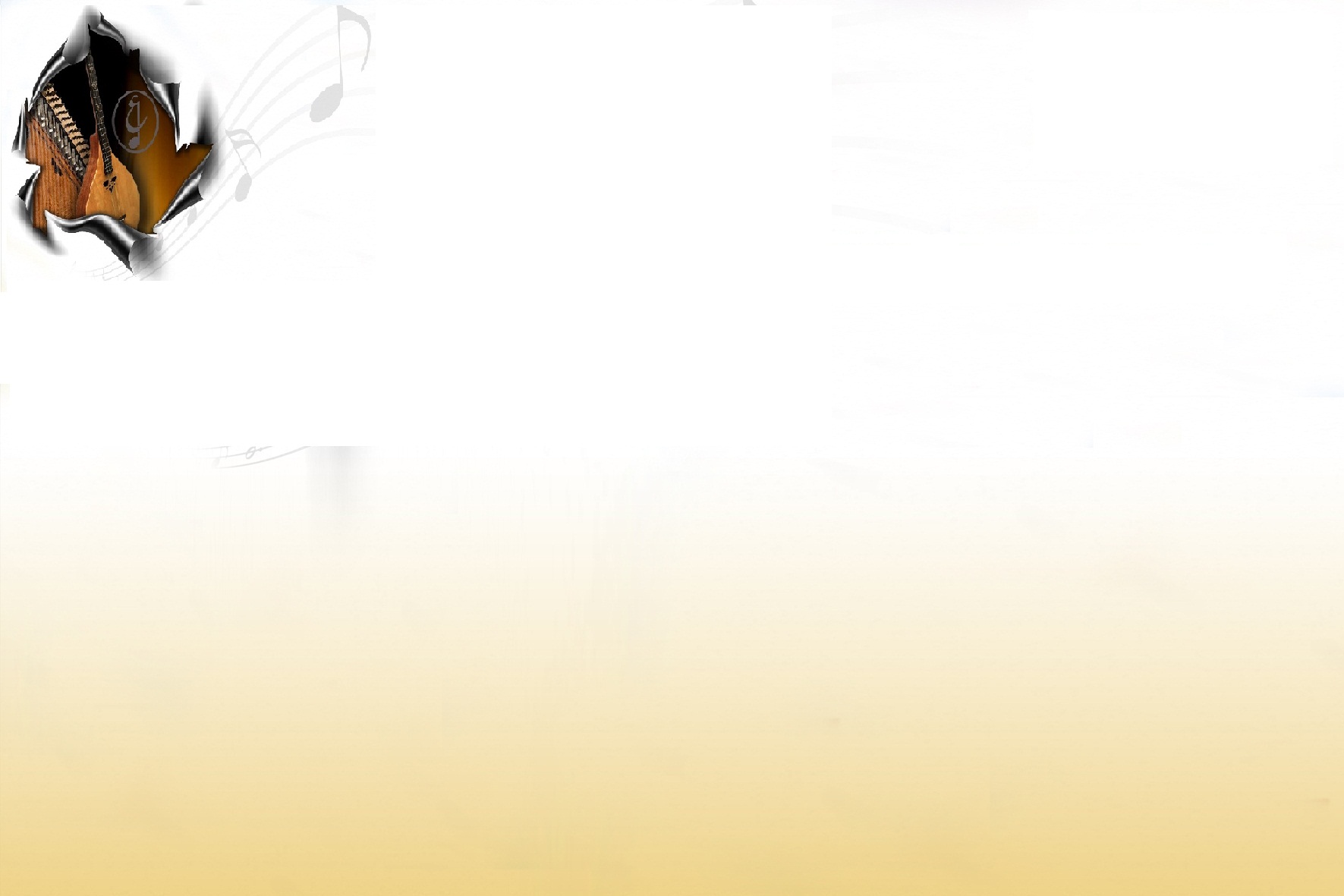 النتائج التي تتعلَّق بِالهدف الثاني: (كيف يُولدُ الإنسان مُوسيقيَّاً): 
     
أظهرت الدِّراسة أنَّ المُوسيقا تغمرُ الحياة بِإيقاع الحركة، ورُوح التَّفاؤل والأمل، لأنَّ الإنسان يُولد مُوسيقياً في البِداية، ثم تتحوَّل هذه المُوسيقا إلى طاقات مُبدعة في مجالات مُتعدِّدة للعُلوم والفُنون، لتُثري أوجه الحياة المُختلفة بِالعمل المُنوَّع، ويظلُّ مع ذلك مُوسيقياً في مشاعره ونبضه وحركته وإيقاعه، حتى ولو تحوَّل إلى مُفكِّرٍ أو عالمٍ أو عاملٍ أو صانعٍ، لِأنَّ الإنسان له قلبٌ ينبض بإيقاع دقيق، وأعضاء تتكامل في حركاتٍ إيقاعيَّةٍ مُتعدِّدةٍ ومُتناسقةٍ، ما دام حيَّاً كما أنَّه يتغنَّى بِالحديث الجميل ذِي النَّبرات الرَّنانة، والجُمَل المُفيدة، والتَّعبير الحزين والمَرِح، والقويُّ والليِّن، والمُحِبُّ والمُخيف، فاللغة موسيقا وإيقاع، وهي تعبر عن أوركسترا الجسم البشري بكافة آلاته ونبضاته وعطاءاته، وكل إنسان له علاقة ما بالمُوسيقا ولو عاش طوال عمره لا يعرف المُوسيقا، فهو لا يعرف حقيقة أنَّ الإنسان مخلوق بالفطرةِ ليتفاعل مع النَّغم، فهو يتشرَّب المُوسيقا منذ تكوينه الجَنيني الأوَّل في بطن أُمِّه، وليس معنى هذا أنَّه يستمع إلى بيتهوفن ومُوتسارت، ولكن ضربات قلبه وضربات قلب أُمِّه هي وحدها مُوسيقا كافية، إلا أنَّه يمتصُّ مُوسيقا فعليَّة من العالم الخارجي، وأنَّ الموسيقا من بين الهبات الفطرية التي تغدق الطبيعة على كلَّ طفلٍ وليدٍ في عالمنا هذا، دُون أنْ تُفرِّق بين جِنسٍ أو لونٍ.
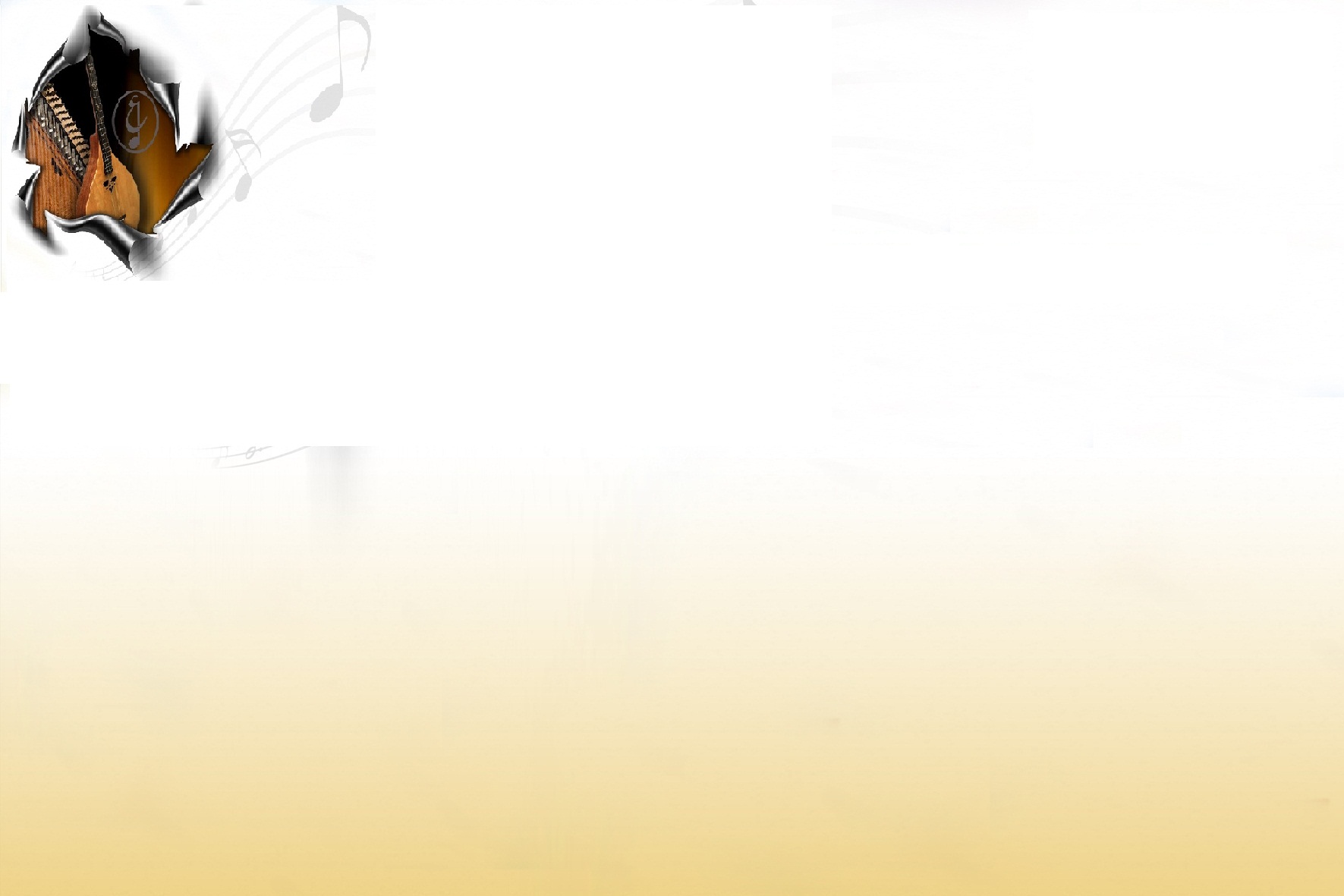 النتائج التي تتعلَّق بالهدف الثالث: (أثر الموسيقا على نُمُوِّ شخصيَّة الطفل وإثراء تعلُّمه وتنمية ذكائه): 
     
إنَّ المُوسيقا أهمُّ المُؤثِّرات السَّمعية التي لاقت اهتماماً بالغاً من حيث تأثيراتها الفسيولوجية والنفسية والعصبيَّة والصِّحيَّة، وكانت دراسة تأثيرات المُوسيقا على العقلِ والدِّماغ من المواضيع ذات الأهميَّة الكبيرة، فقد تمَّت دراسة الترابط بين المُوسيقا والصِّحة الجَسديَّة والعقلية للبشرِ، وأَنّ المُوسيقا لَها تأثيرات إيجابية على دِماغ البشر، وأنَّها لونٌ من ألوان التَّعبير الإنساني، فقد يتمُّ التَّعبير فيها وبها عن خلجات القلب المُتألم الحزين، وكذلك عن النَّفس المرحة، وفي الموسيقا قد يأتي المرء بِشحنةِ من الانفعالات التي فيها ما فيها من الرُّموز التَّعبيريَّة المُتناسقة، في مقاطع" معزوفة يحسُّ بها مُرْهَفُ الحسِّ أو من كان ذوَّاقاً ينفعل ويتفاعل سماعيَّاً ووجدانياً وفكريَّاً، يحسُّ بِها إحساساً عميقاً وينفعل بها انفعالاً ُمتجاوباً، مِثله مِثل أيٍّ من الكائنات الحيَّة، والمُوسيقا ليست مُجرَّد أنغام؛ بل هي وسيلة "تواصل" لِالتقاء الذِّهن والرُّوح عند الشَّخص الواحد؛ وهي أيضاً وسيلةٌ فاعلة اجتماعيَّة وتربويَّة تُساهم في عمليَّات التَّفاهم وفي تنمية الحِسّ والوعي الشَّخصي؛ وتعمل على إدخال البَهجة على النُّفوس وفي تجميل العالم من حولنا، وأنَّ الإنسان مخلوق بالفِطرة لِيتفاعل مع النَّغم، وإنَّ للمُوسيقا قُدرة غنيَّة وإمكانات تربويَّة خاصَّة في تشكيل شخصيَّة الطفل.
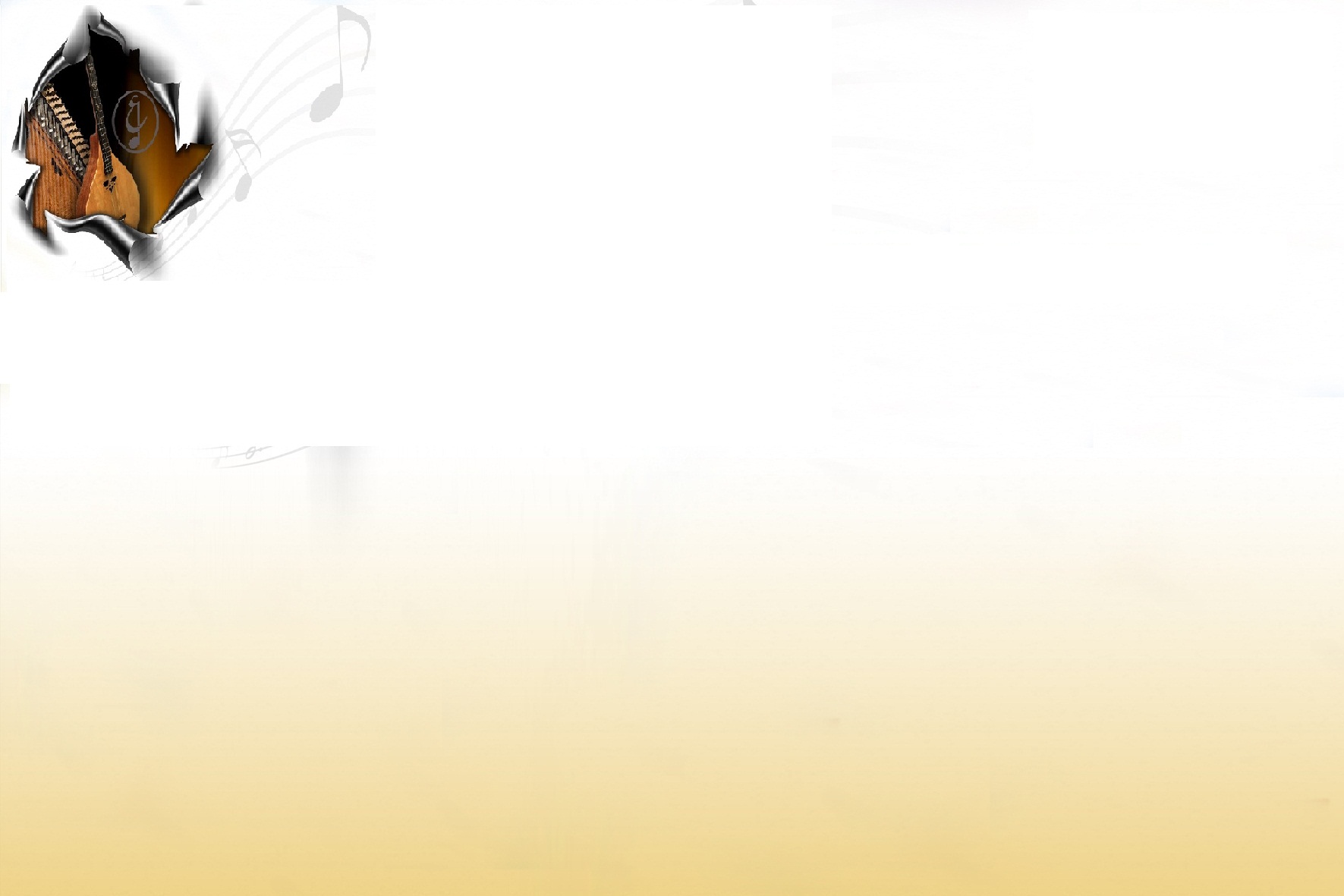 النتائج التي تتعلَّق بالهدف الرابع: (دور الموسيقا في تنمية الوعي وبناء المعرفة لدى الطفل):
إنَّ دور المُوسيقا في عالم الطفل من مرحلة ما قبل الولادة أي والطفل ما يزال جنيناً في بطن أُمِّه، إذْ تبدأ العِناية بِالطفل مُوسيقياً من العِناية بِالأم صِحيَّاً ونفسيَّاً، وهذا ما أكَّدته الدِّراسات المُختلفة، فالعِناية بِالطفل والاهتمام بِه يبدأ من مرحلة التَّكوين من خِلال الاهتمام والعِناية بِالأم، وهُنا لا يتوقَّف دور المُوسيقا في المُساهمة في تشكيل وُجدان الطفل وتفكيره وسُلوكه عند مرحلة من مراحل النُّمو بل تُصاحب المُوسيقا الجنين من الحركة حتى توقُّف النَّبض، وأنَّ المُوسيقا الحِسِّية لا يسمعها الجنين بل يُدركها حركةً وإحساساً من خِلال مسامات الجِلد, وهذا النَّوع من التفاعل مع المُوسيقا أرقى أنواع الإحساس بها وأكثره تأثيراً وأصدقه عاطفة، وهذا الإحساس الفِطري موجودُ أيضاً عند الحيوانات فالقطَّة مثلاً تستجيب للمُداعبة والمُلاحظة وتمشيط الجَسد بِاليد استجابة لِدفء المُوسيقا الحسِّية التي تعزف من وأنَّ الطفل معنيٌّ بِمُوسيقا الأصوات وسوف يُدرك بعد حدِّة معاني هذه الأصوات ودورها ووظيفتها، فهُناك صوت مُنغَّم فيه دعوة للنَّوم وآخر لِلهُدوء وآخر لِلطعام وهكذا، والطفل يمتلك القُدرة السَّريعة على الرَّبط ما بين حاجته ومُوسيقا الحركة، ففي حالة الاسترخاء والحاجة إلى النَّوم تبدأ الأُم بِالغناء المُبهم الكلمات أحياناً الواضح الإيقاع"خِلال مسامات الجِلد وتستقبلها مسامات الطِّفل والحيوان.
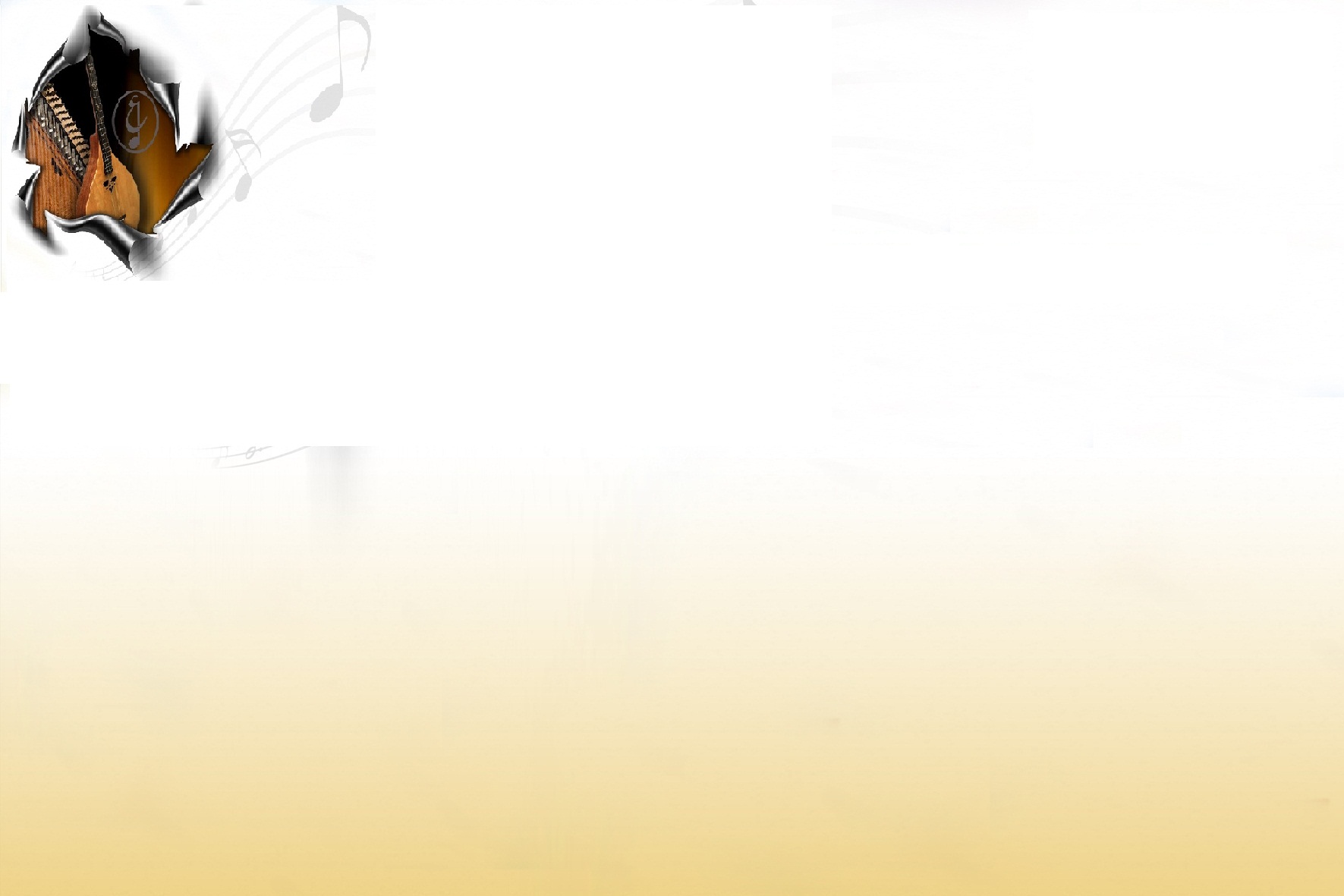 التَّوصيات

من خلال ما أظهرته نتائج الدِّراسة ومُناقشتها؛ يتبيَّن أنَّ للمُوسيقا دورٌ كبيرٌ وتأثيرٌ هامٌّ جداً في صقل وتهذيب الذَّوق العام عند الطفل وتطور وعيه، وفي ضَوْء أهداف الدِّراسة ونتائجها يُوصي الباحث بالتَّوصيات الآتية:

1- مزيداً من الاهتمام في تدريس المُوسيقا ووضع مساقات أُخرى اختياريَّة تُعزِّز دراسة الطَّلبة لها، إذْ أنَّ المُوسيقا تُعتبر من المواضيع الأُوَل في التَّعامل تربوياًّ وتهذيبيَّاً في صقل الذَّوْق العام  لدى الأطفال في المدارس والجامعات.
2- العمل على رفع مُستوى تعلُّم وتعليم المُوسيقا من خلال مناهج مُوسيقية عالمية أثبتت فاعليَّتها في حُقول التَّعليم المُختلفة. 
3- الاهتمام ببرامج التَّذوق المُوسيقي والاستماع للمُؤلفات المُوسيقية المُتنوعة من العُصور الذَّهبية الثلاث وهي: عصر الباروك، وعصر الكلاسيك، وعصر الرُّومانس، حيث الاستماع والاستمتاع وتذوُّق الأطفال.
4- تطوير أساليب تدريس ذات كفاءات عالية في تعليم المُوسيقا، والتي تدعم الاتجاهات الايجابيَّة في فهم ونُمُو المهارات المُوسيقية التَّربوية لدى الأطفال.
 عمل دراسات مُماثلة في أزمنة مُختلفة تُعزِّز العلاقة الايجابيَّة في التَّعلُّم والتَّعليم في ميادين المُوسيقا.
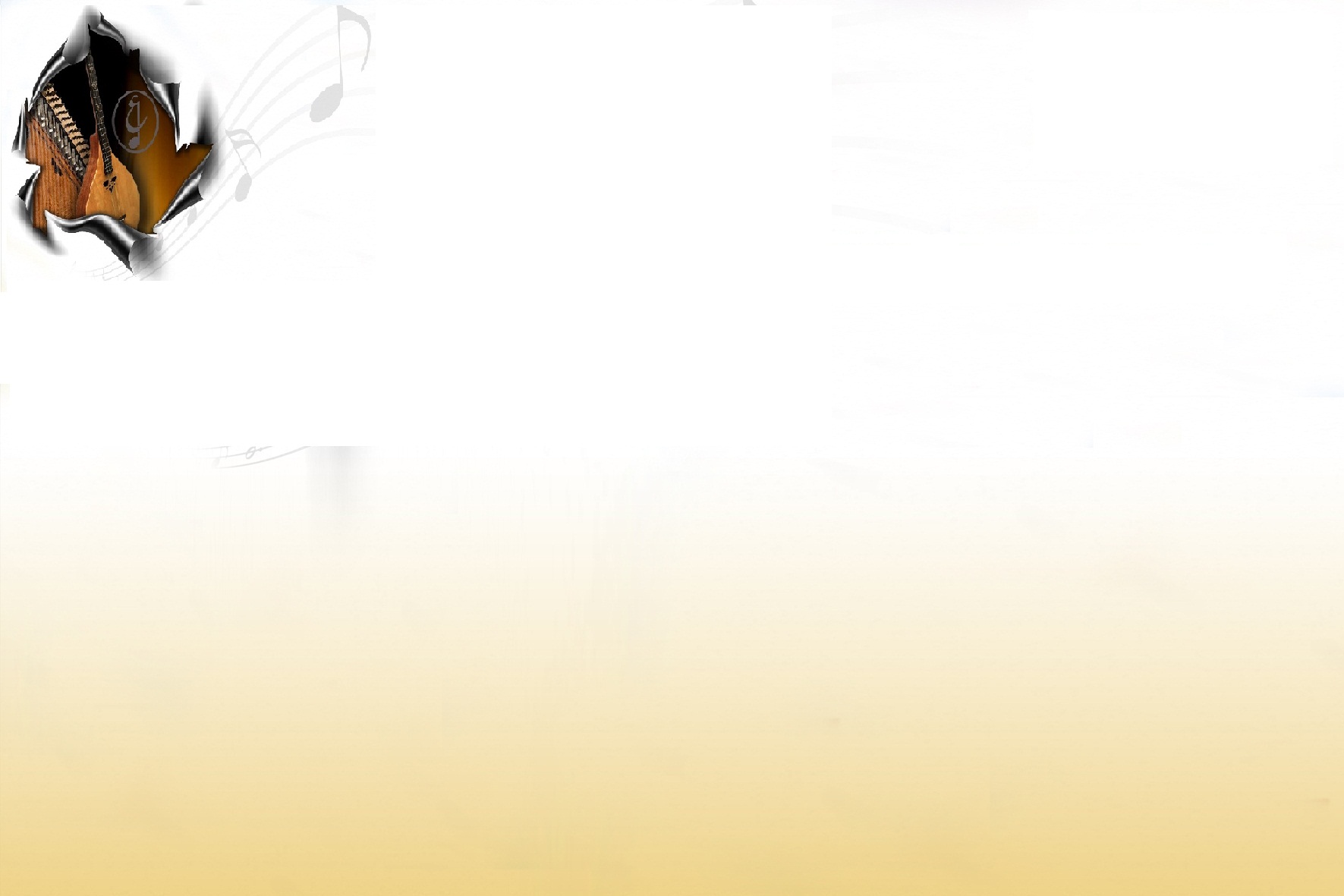 الملاحق

المادة الموسيقية الفيلمية التي تدعم الظاهرة موضوع الدراسة
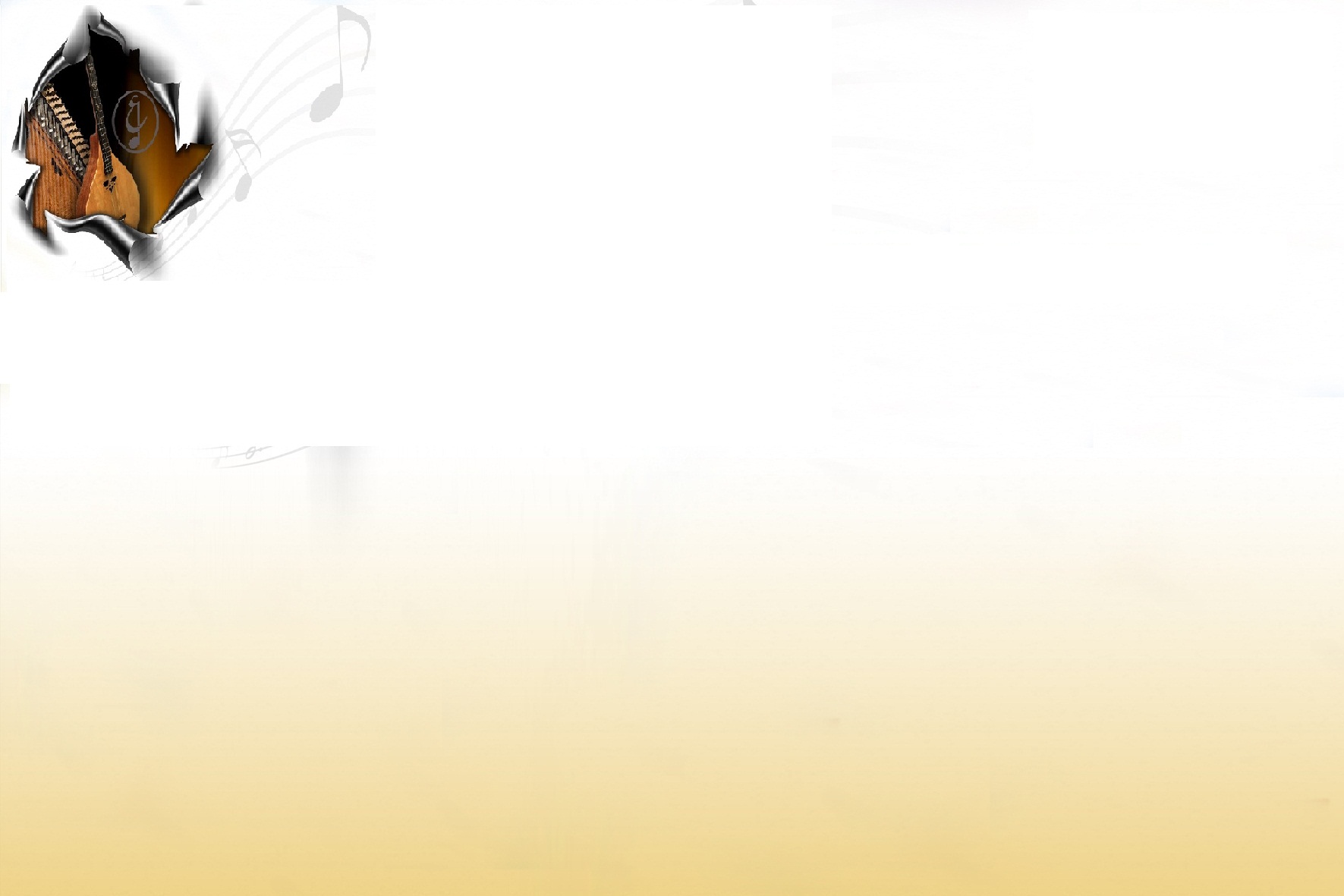 ملحق (1)
السيمفونية (40) للموسيقار موتسارت, تساعد على التركيز المكثف للدماغ وتظهر قوة موجات خاصة في عملية تقوية طاقة الدماغ، وتحتوي طاقة تكنولوجية كبيرة.
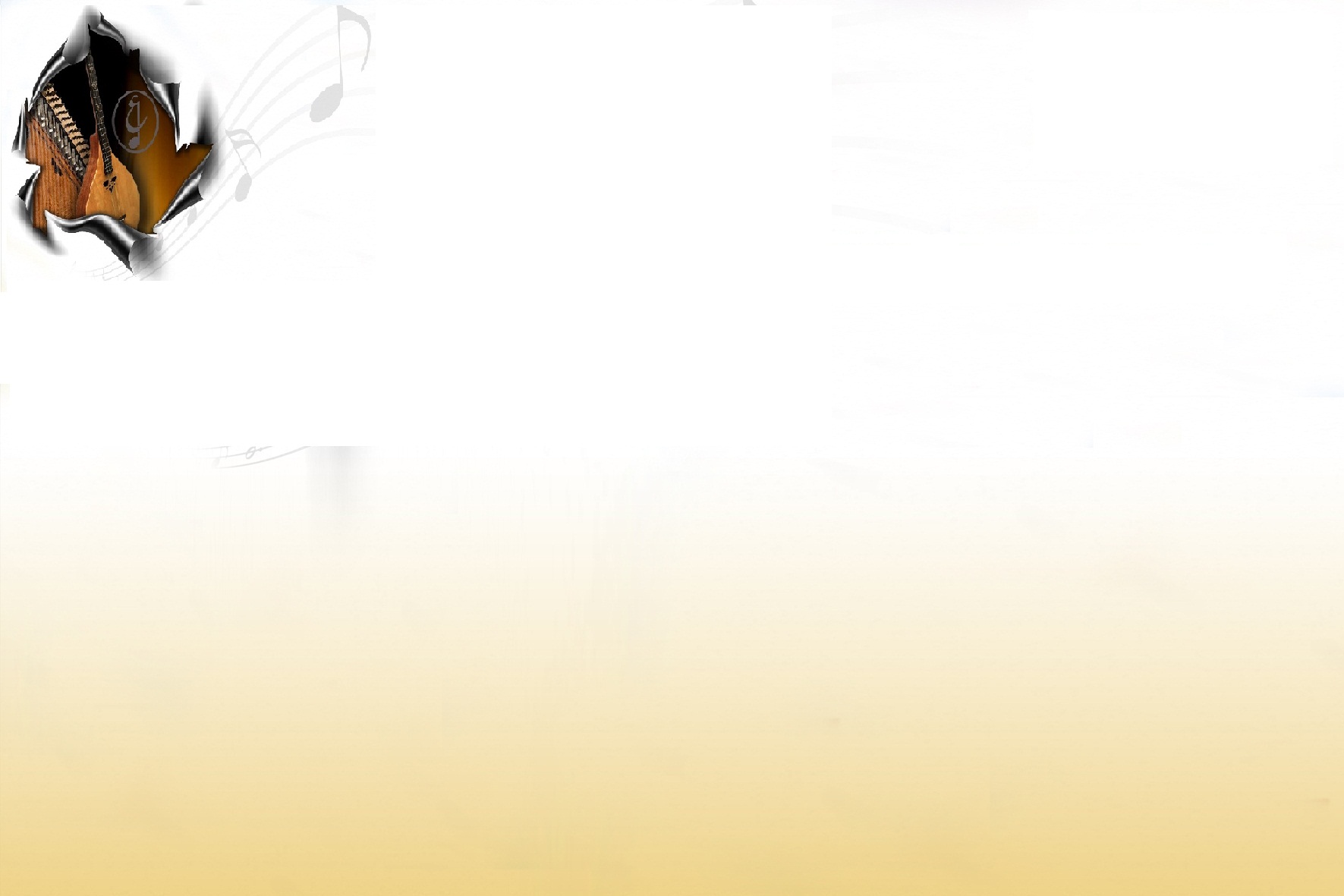 ملحق (2)
موسيقا تساعد على التركيز المكثف وتقوية وتدريب الدماغ.
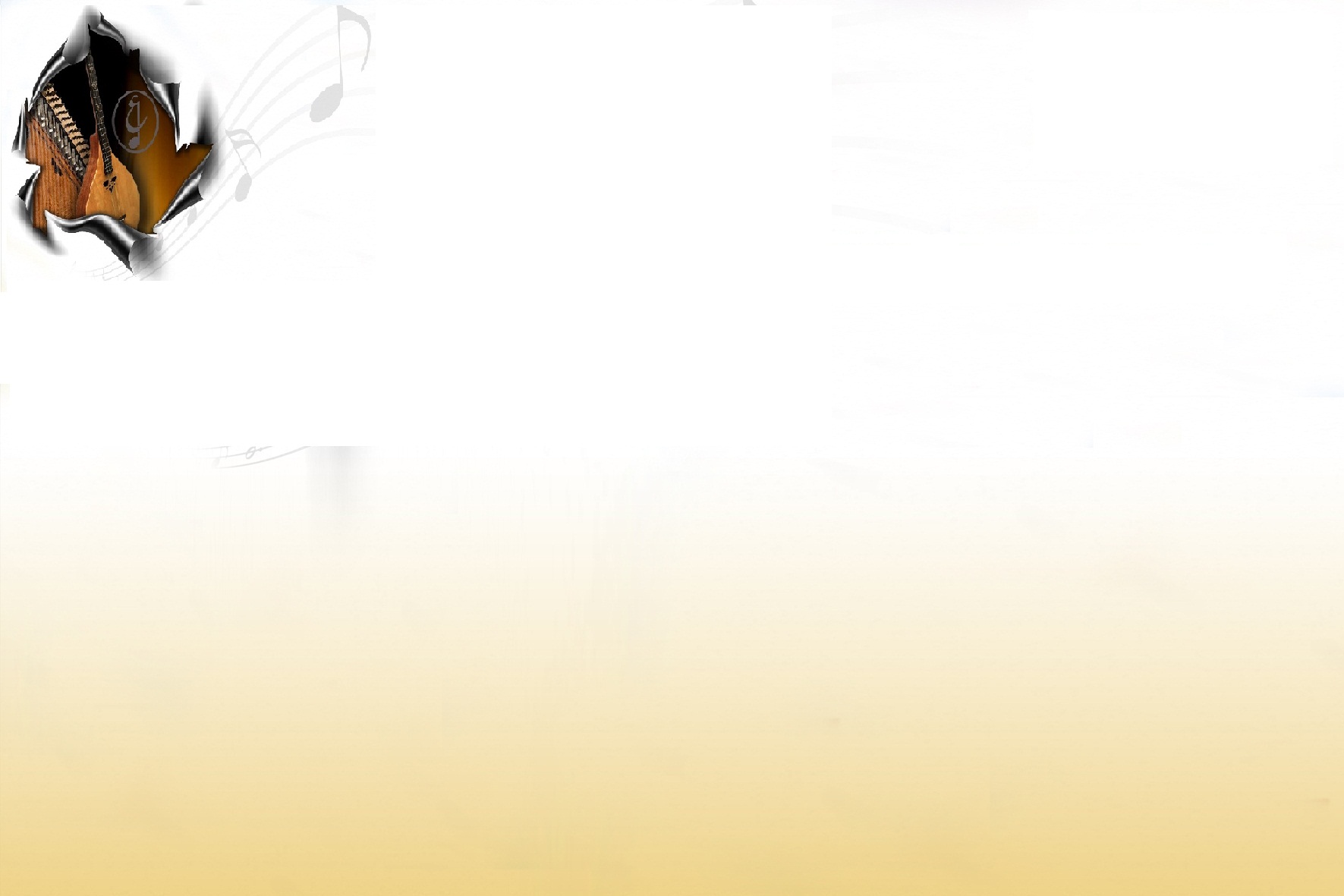 ملحق (3)
موسيقا لتشجيع وتقوية التعلم والتعليم والقدرة على التركيز.
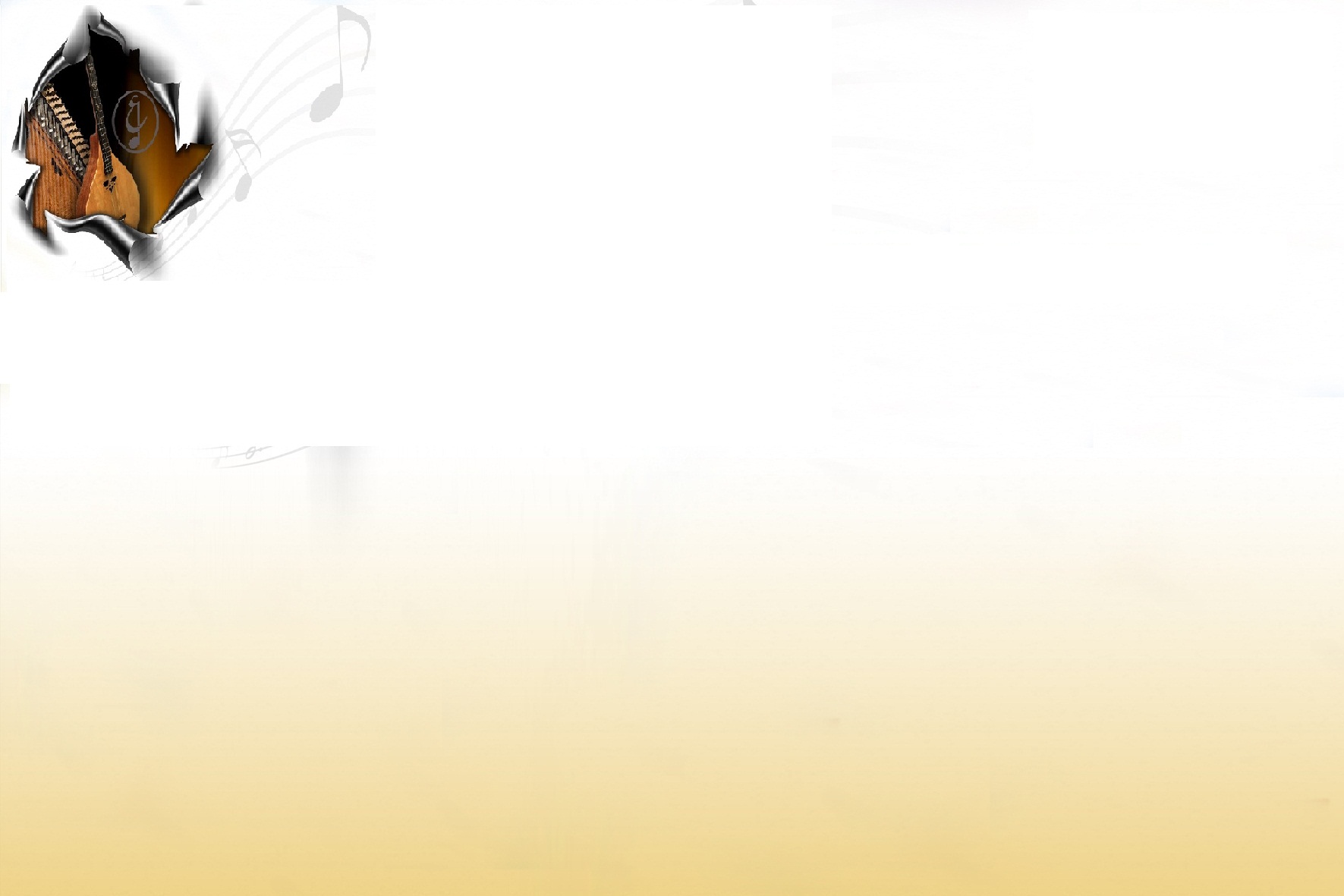 ملحق (4)
موسيقا تغريد طائر الكناري, نغمات الصباح. نغمات التأمل, نغمات الحياة, تساعد على التأمل في بديع صنع الخالق سبحانه وتعالى.
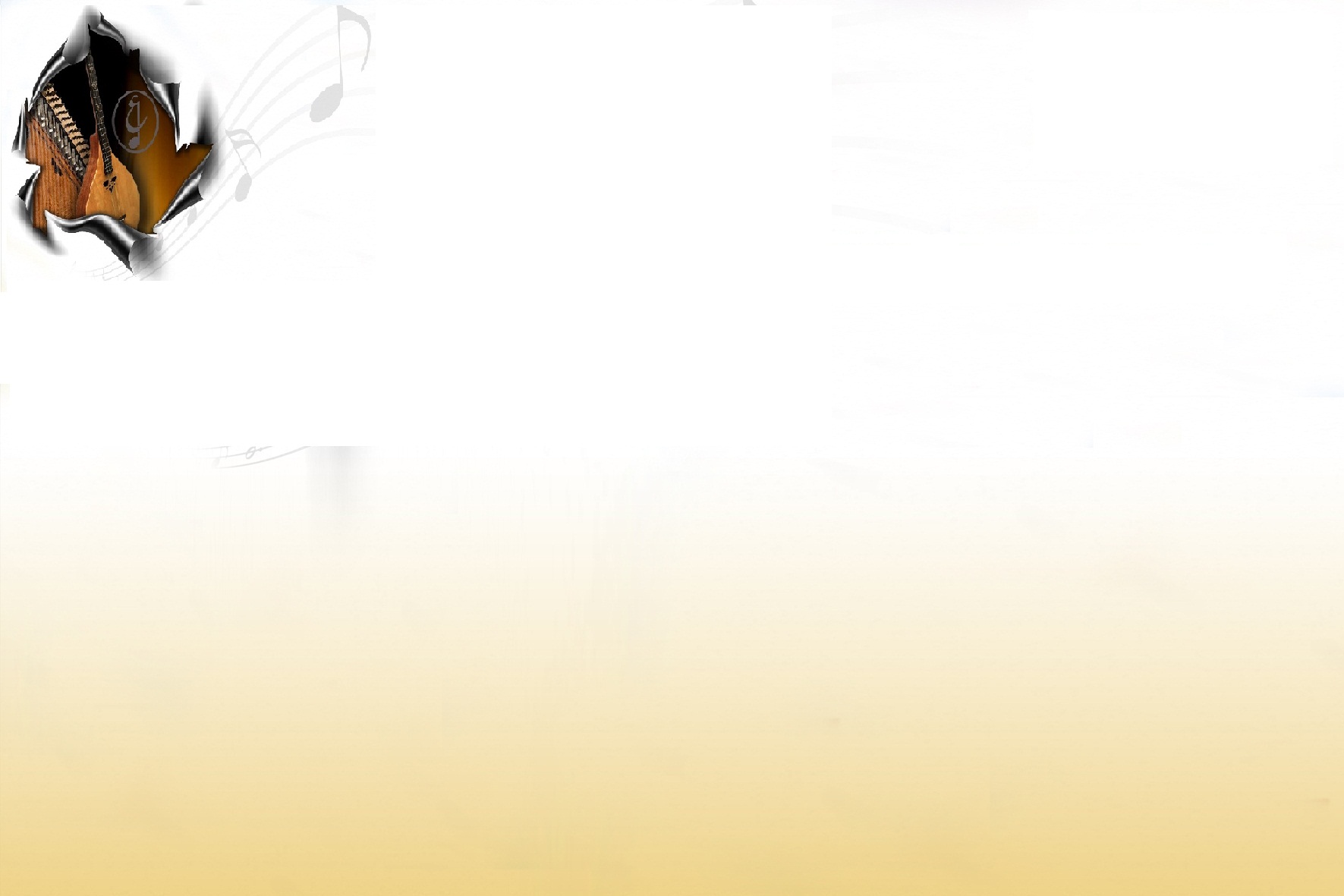 ملحق (5)
هنا يظهر أنَّ الموسيقا ليست مجرد أنغام بل هي وسيلة تواصل لالتقاء الذِّهن والرُّوح 
عند الشَّخص الواحد كما صدحت سيٍّدة الطَّرب الأصيل الفنَّانة أم كلثوم  البلتاجي: 
”المَغنى حياة الرُّوح يِسمعها العليل تشفيه“.
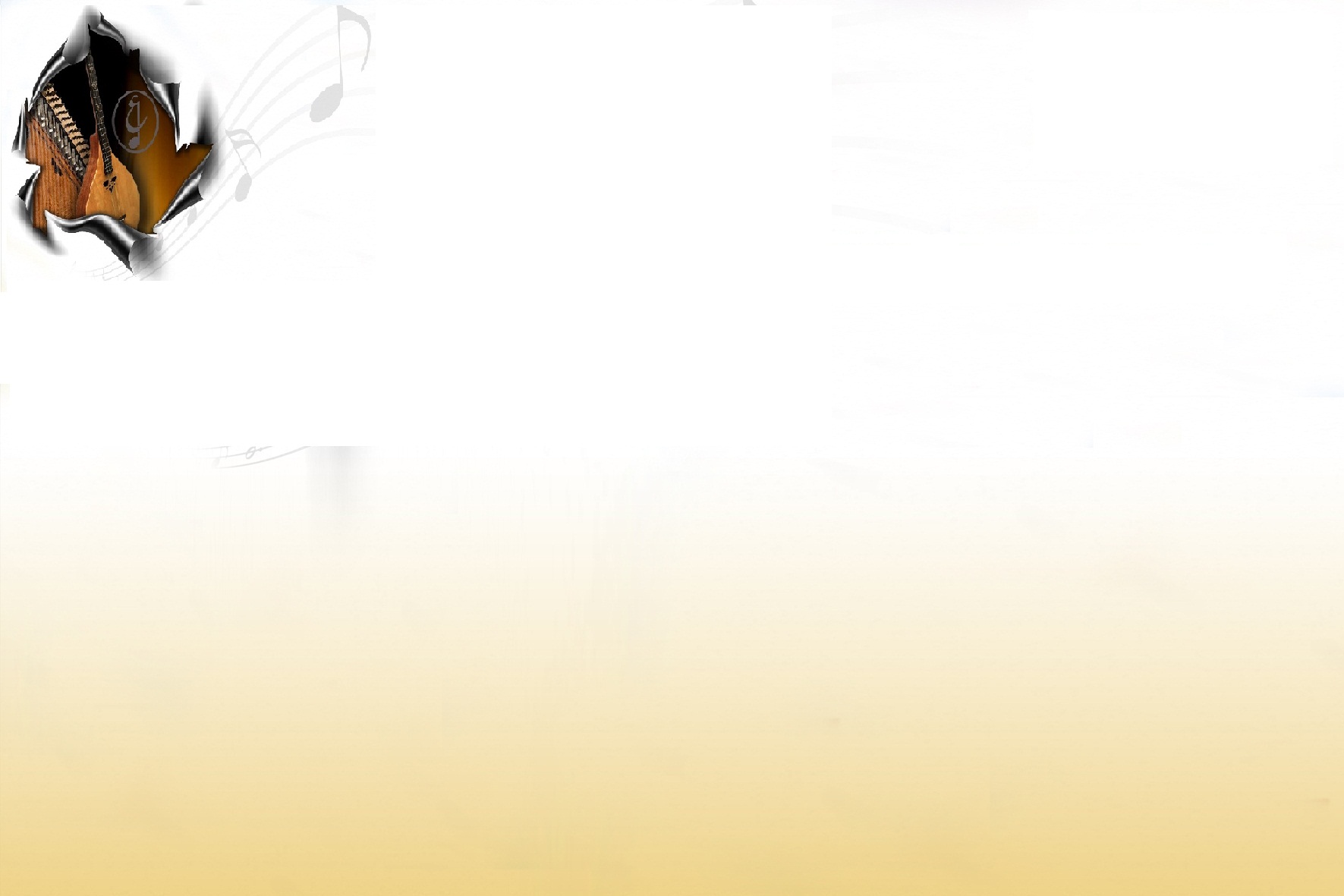 ملحق (6)
هنا يظهر أنَّ الموسيقا وسيلة اجتماعية وفاعلة تُساهم في تنمية الحِسّ، وتعمل
على إدخال البهجة على النُّفوس وتجميل العالم من حولنا كما صدحت الفنَّانة فيروز:
”أعطني النَّاي وغنِّي فالغِنى سرِّ الوُجود وحنيني إليك يبقى بعد أنْ يفنى الوُجود“
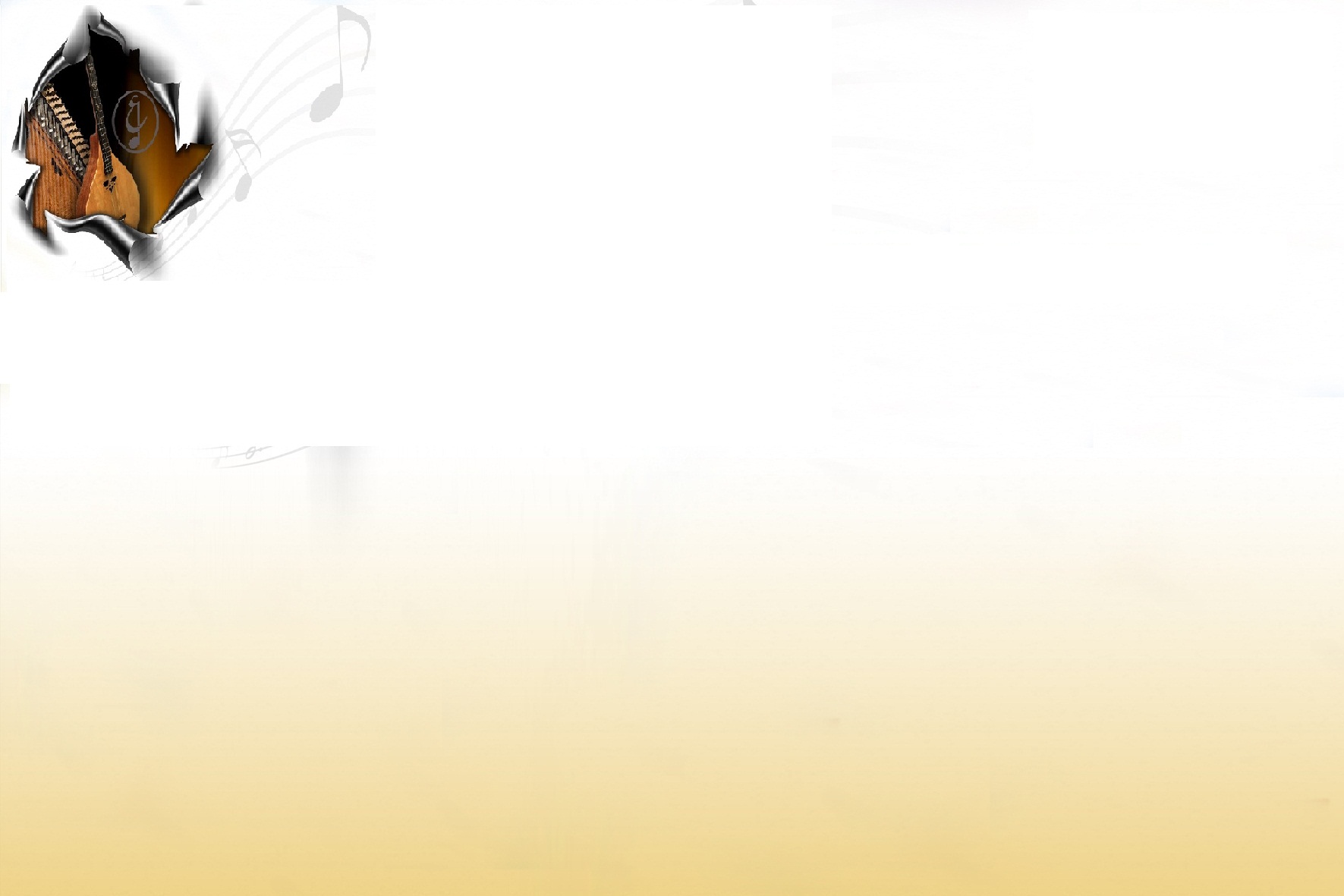 المصادر والمراجع
المراجع الالكترونية:

http://hifati.yoo7.com/t6236-topic  (1)
http://omar.ahlamountada.com/t899-topic    (8)
(9)  http://vb.sukrbnat.com/b21377/
http://www.kuwaitup.com/vb/t339463.html (11) 
http://www.christian-dogma.com/vb/showthread.php?t=44229(12) 
(13)  http://educ.forumactif.com/t2706-topic
http://www.sofiea.com/jordanchoir/component/content/article/23-mix/246-2011-06-09-
06-45-55.html (14)
http://www.sofiea.com/jordanchoir/component/content/article/23-  mix/243-2011-06-
08-07-17-59.html  (15)
http://nazzal.ahlamontada.net/t3442-topic
http://drehabatef.ahlamontada.net/t597-topic
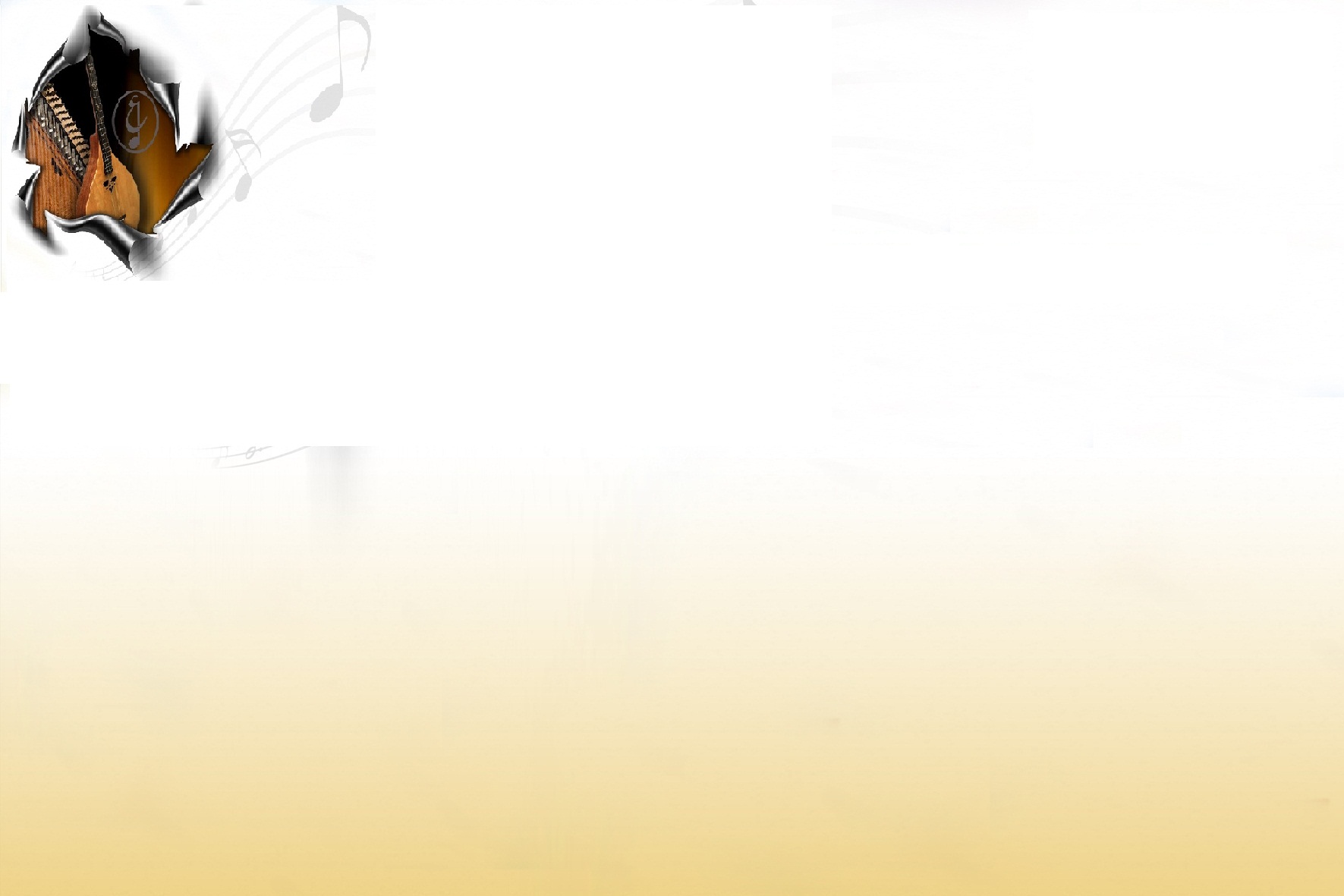 المصادر والمراجع العربية:
*- إكرام مطر وآخرون، (1986)، تدريس المُوسيقا، دار العلم والثقافة، جمهورية مصر العربية. (3)*- د. نيللي محمد العطار ود. شريف ابراهيم خميس، محاضرات في التعبير المُوسيقي لطفل الروضة (4).*- جمعية الدراسات العربية، الموسيقا والطفولة، مركز مصادر الطفولة المبكرة (ECRC)، نابلس فلسطين. (5)*- د. محمد بن علي السويد، (1428ه)، صورة الطفل في الإعلان التلفزيوني وعلاقتها بالقيم الاجتماعية والتربوية، دراسة تحليلية لعينة من قنوات الأطفال، قناة (SPACE TOON)، أنموذجاً، قسم الإعلام، كلية الدعوة والإعلام، جامعة الإمام صخر، الرياض, المملكة العربية السعودية. (6)*- http://difadel.forumactif.com/t126-topic منافع وأضرار الموسيقا، مجلة شتاء وصيف. (7).*- أ. د. سعاد عبد العزيز إبراهيم نجله (2008): التربية الموسيقية، لدور الحضانة ورياض الأطفال، القاهرة,.كافية رمضان, (1990)، الفاعلان التلفزيوني وأثره في الطفل، دراسة ميدانية, التربية الجديدة، سبتمبر، ص91.*- مجلة الموسيقا العربية، (2012)، ( تصدر عن المجمع العربي للموسيقا، جامعة الدول العربية).*- د. نيللي محمد العطار، ود. شريف إبراهيم خميس، المهارات الأساسية في التربية الموسيقية. *- عبدون، صالح (1956) الثقافة الموسيقية، العالمية للطباعة والنشر، القاهرة, مصر.*- مقال بعنوان الموسيقا فطرة إنسانية، موقع مكتبة عثمان بن عباس.*- إكرام مطر، (1971) الطُّرق الخاصَّة في التربية الموسيقية، الشركة المصرية للطباعة والنشر، (10).*- الحلو ، سليم  ،1972 ، الموسيقا النظرية ، بيروت دار مكتبة الحياة.
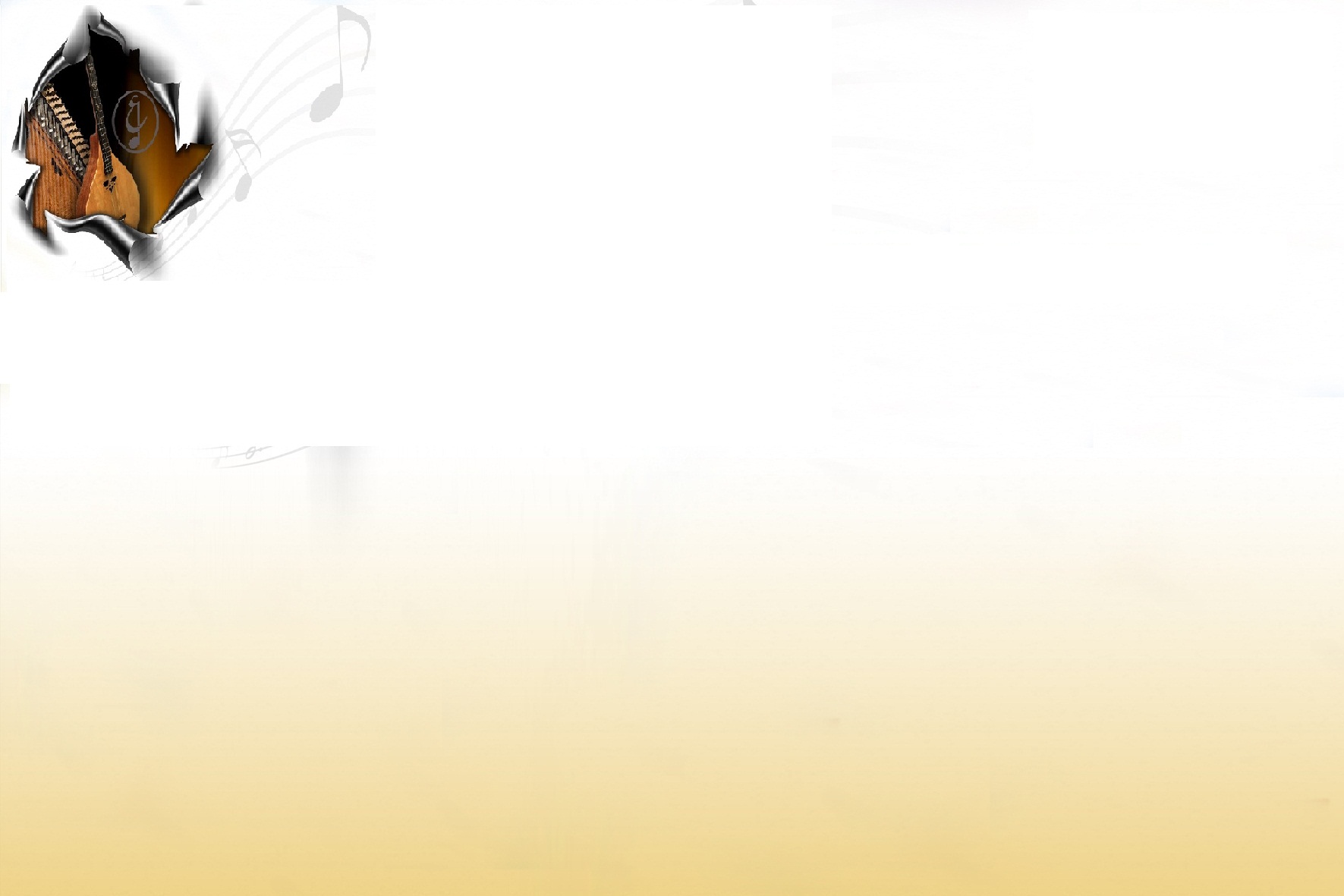 المصادر والمراجع الأجنبية:

Kerry, Trever; Tollitt, Janice. ( 1994). Teaching Infants. Britain: Simon & Schuster Education. p 116.(2)                                             
Carlton, Elizabeth b. ; Weikart, Phyllis. (1994)." Foundations in Elementary Education Music". Michigan: High / Scope Educational Research Foundation Ypsilant.
Guaglianone, Curtis L.(1995). Reaching Success with Music for All. Reading Improvement. v 32 (3). pp177-180.
Flohr, John W. & Others. (1996). Children’s Electrophysiological Responses To Music. Paper Presented At The International Society for Music Education World Conference (22nd Amsterdam, Netherlands July 96).